LUONG VAN CHANH SECONDARY SCHOOL
WELCOME TO CLASS 8A1
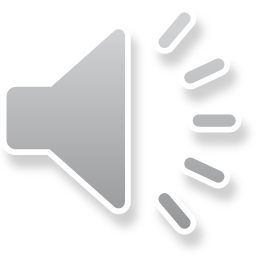 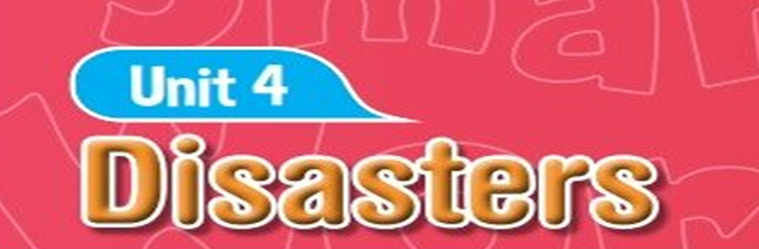 Period 42.      Lesson 2
GRAMMAR
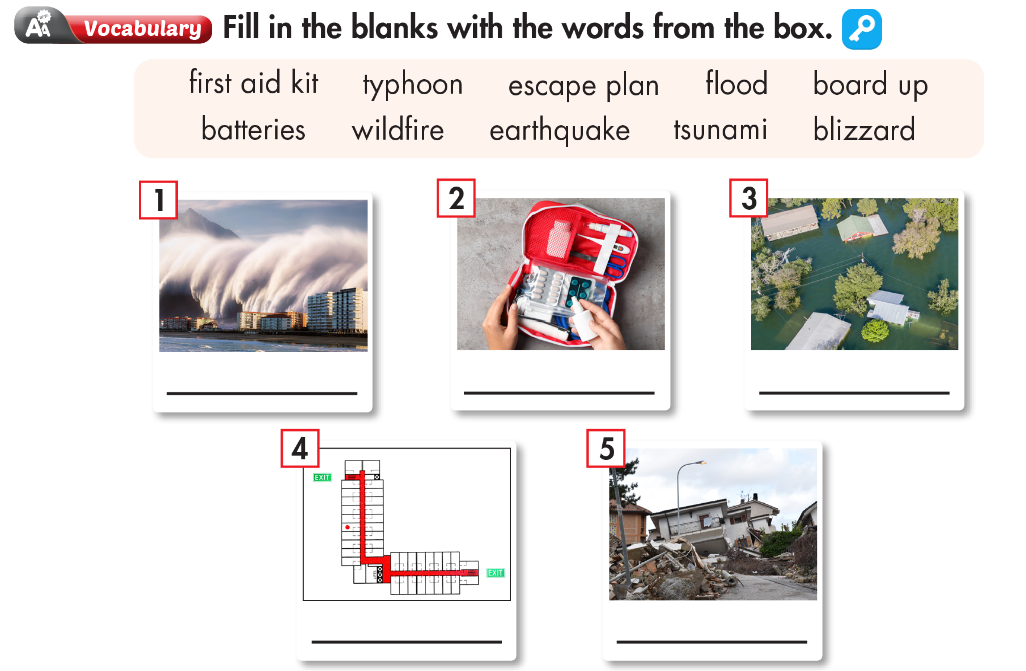 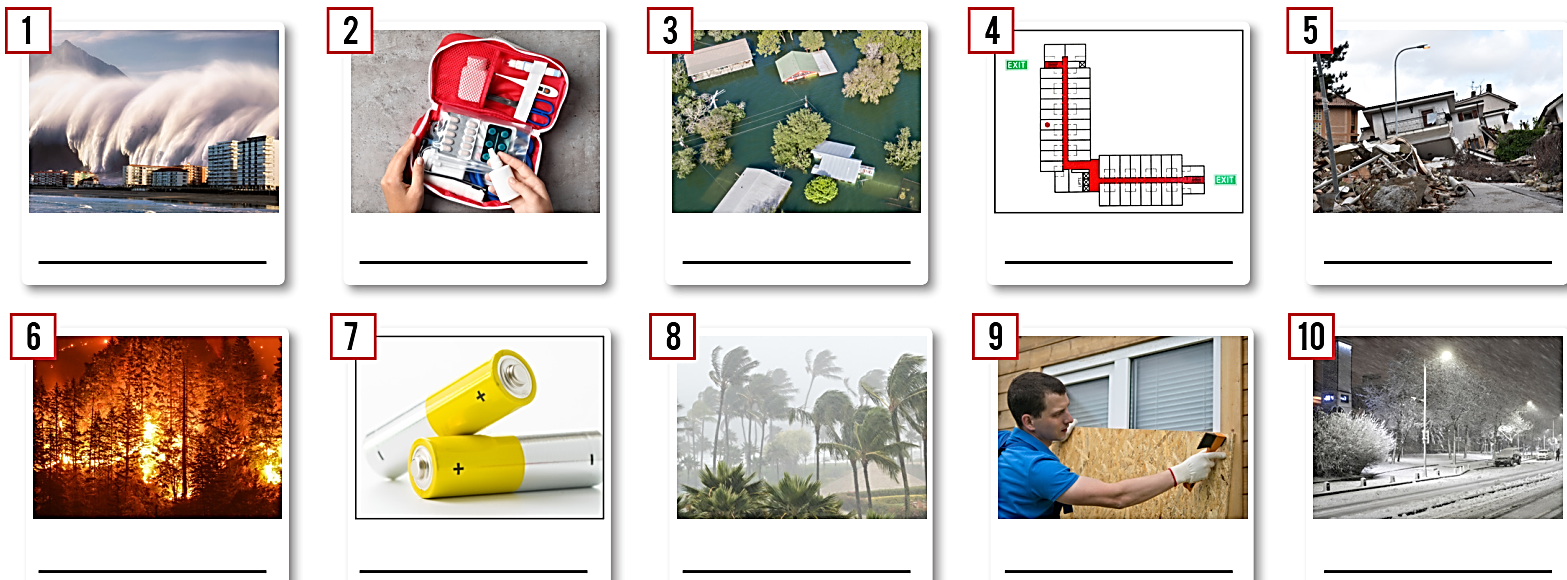 tsunami
earthquake
first aid kit
flood
escape plan
wildfire
hurricane
blizzard
batteries
board up
Prepositions of  place
(Giới từ chỉ vị trí)
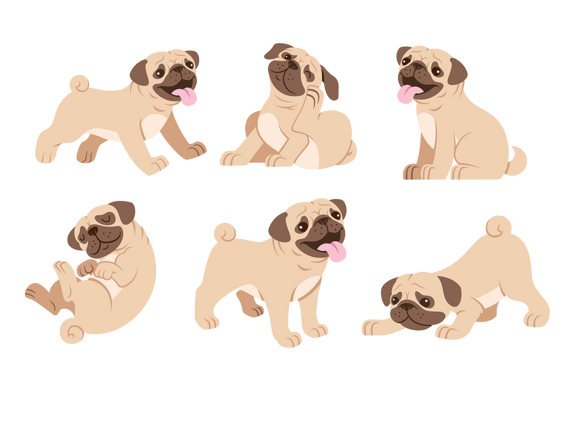 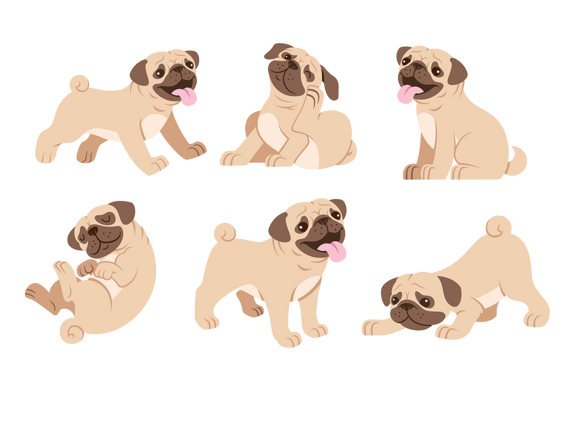 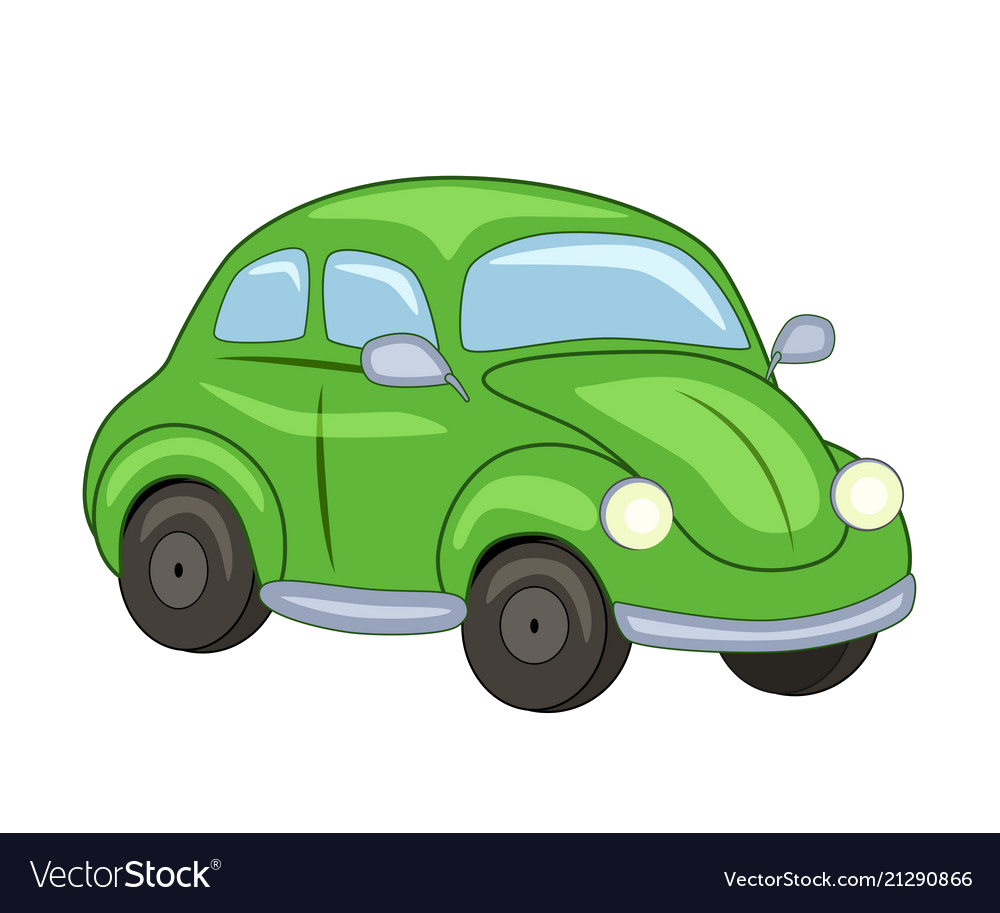 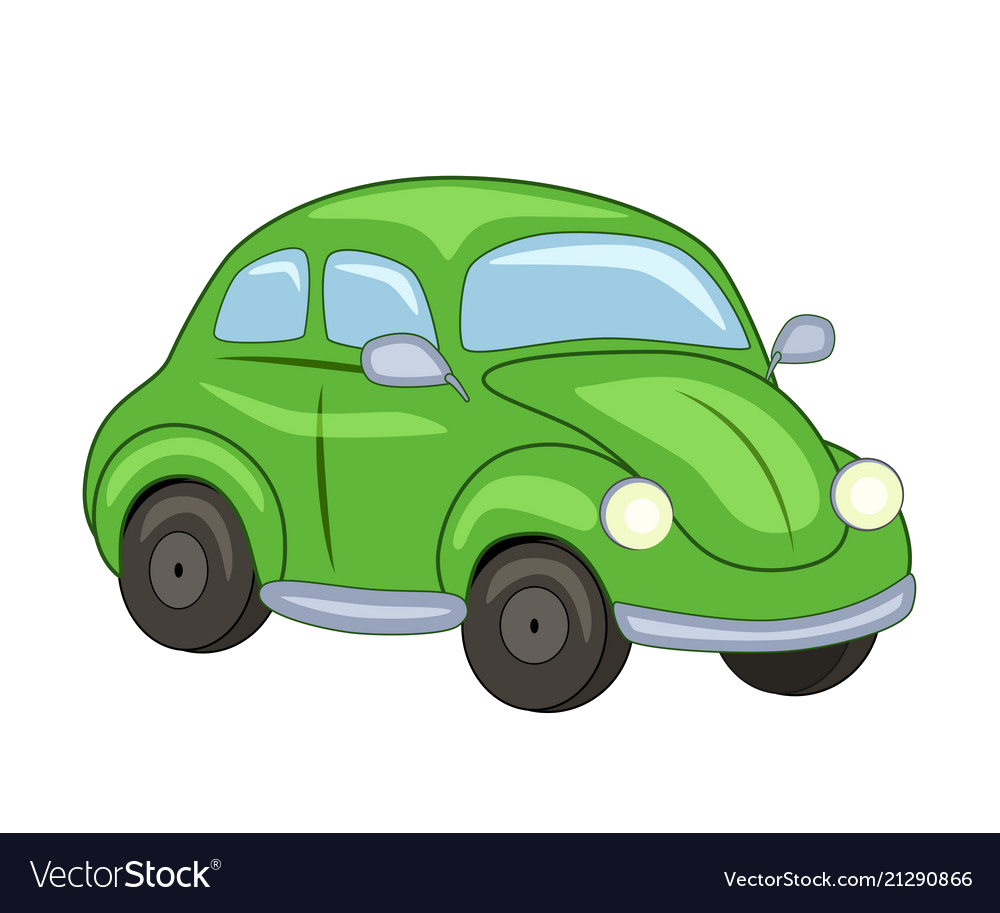 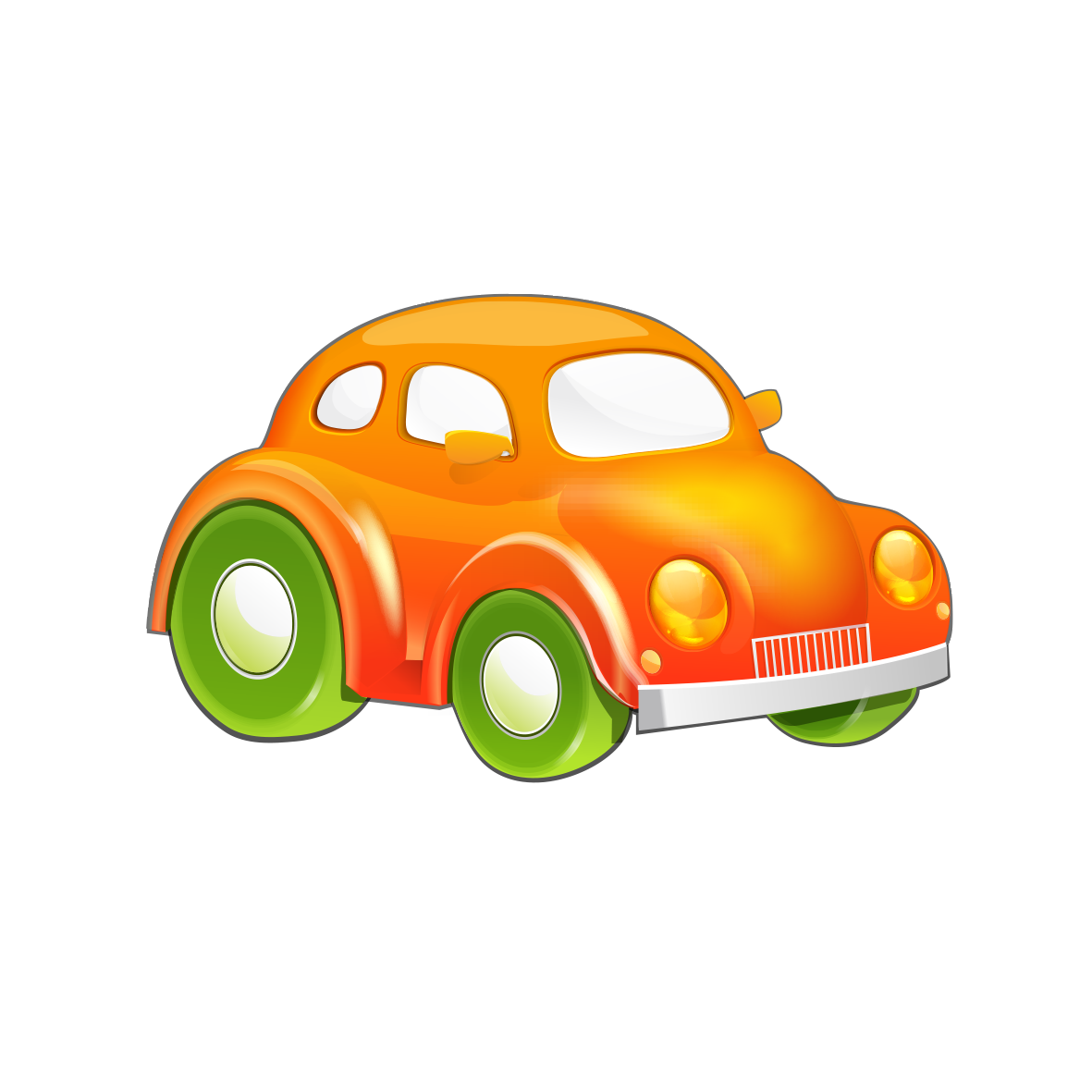 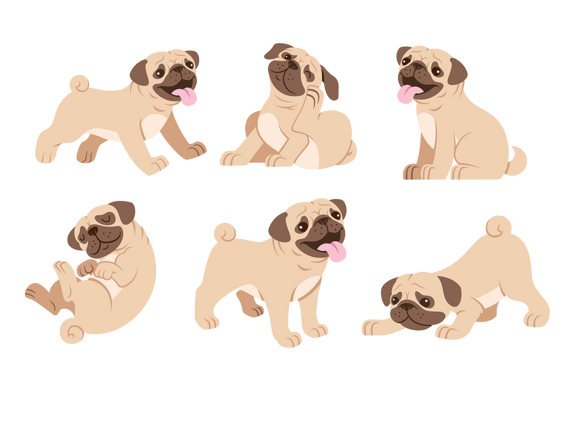 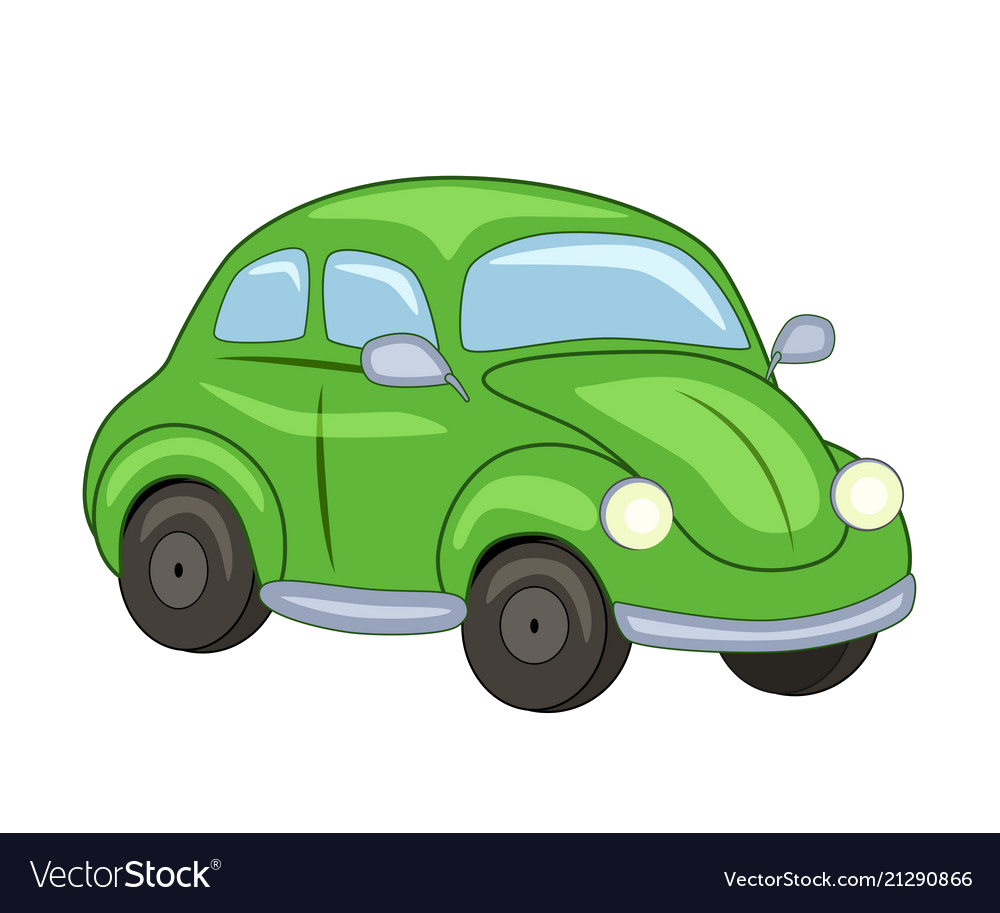 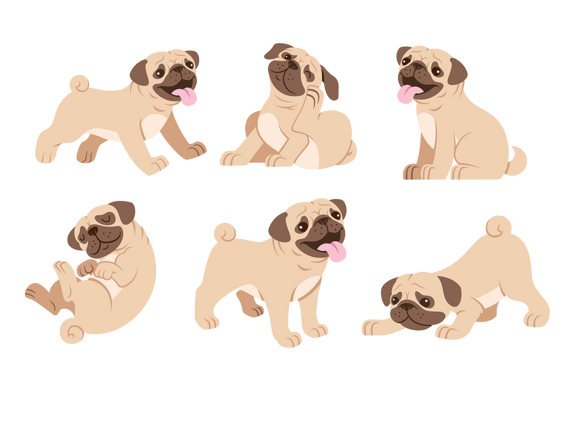 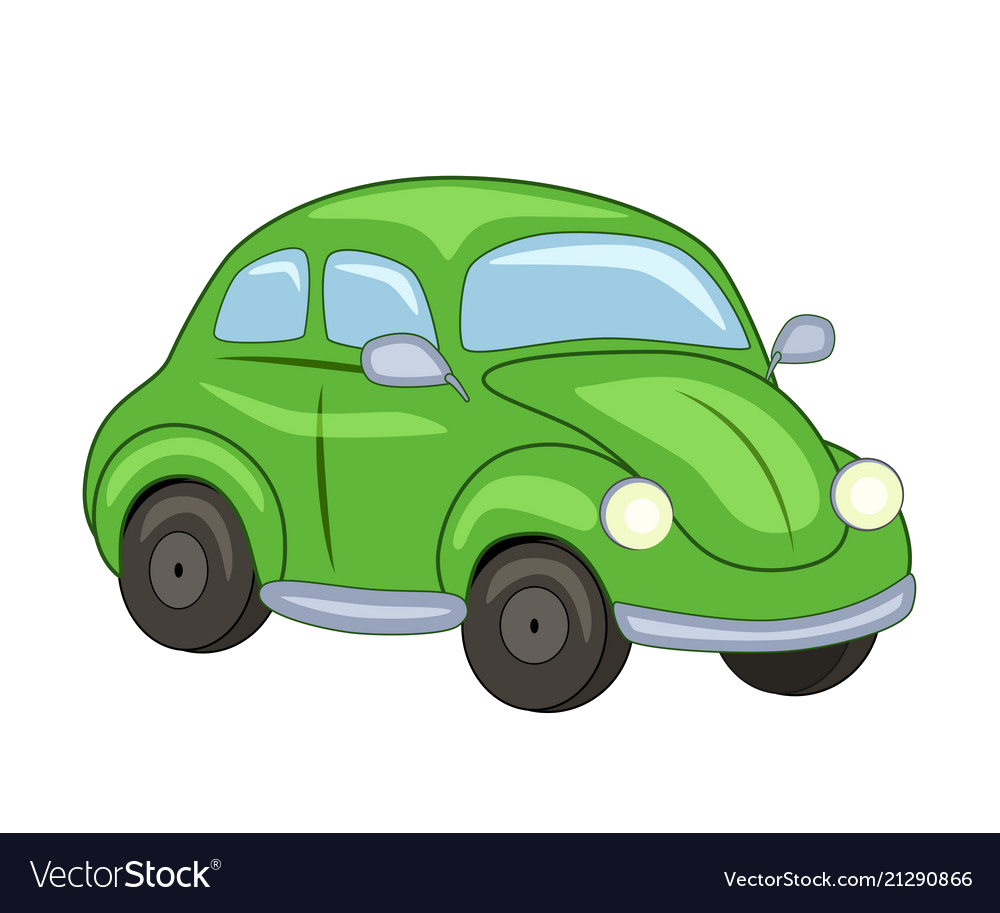 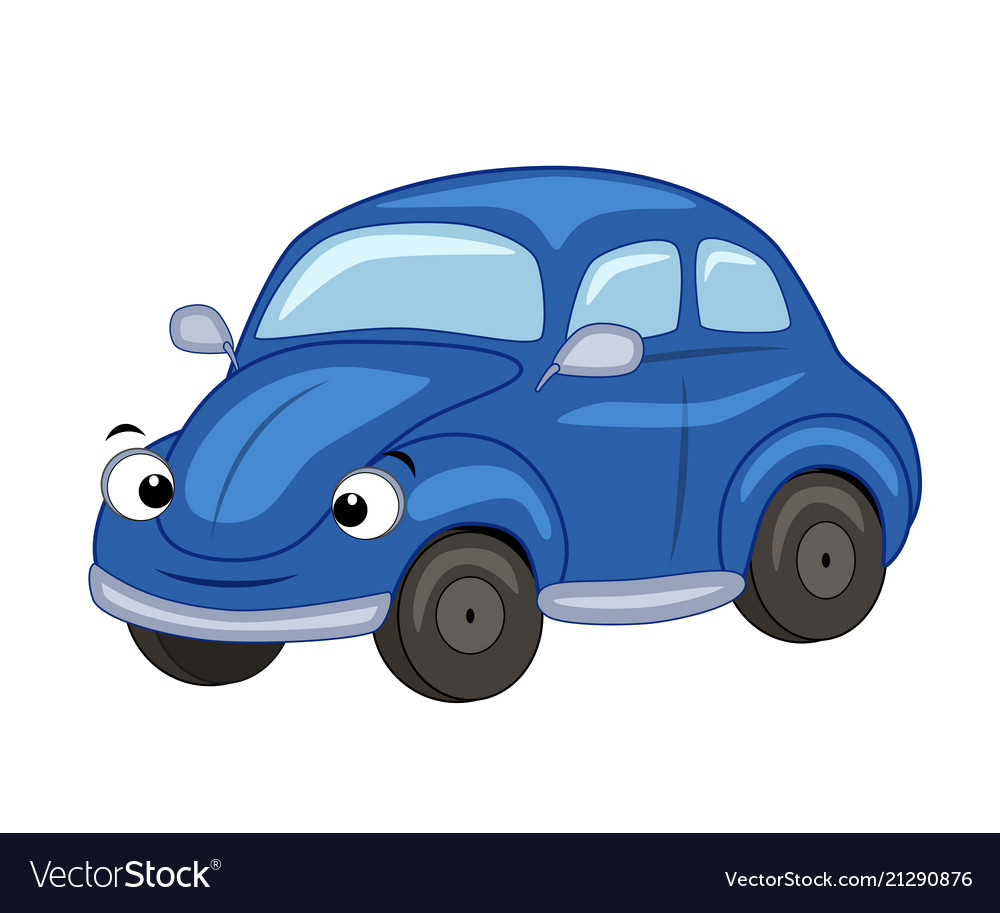 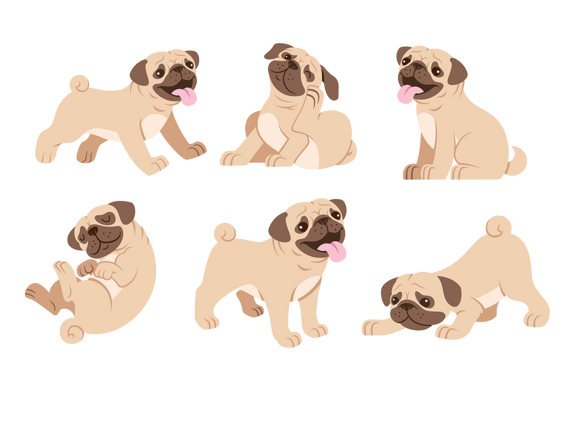 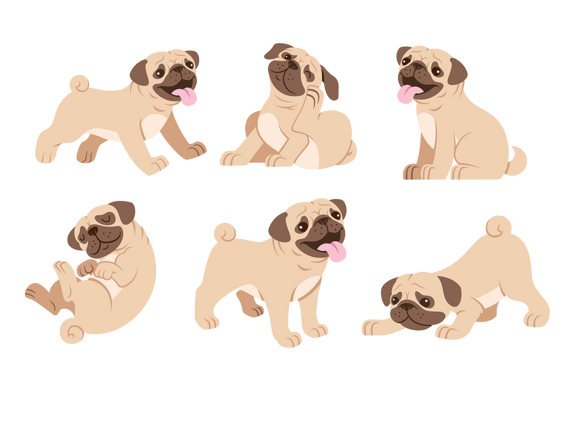 in
/ɪn/
on
/ɒn/
under
/ˈʌndər/
next to
/ˈnekst tu/
above
/əˈbʌv/
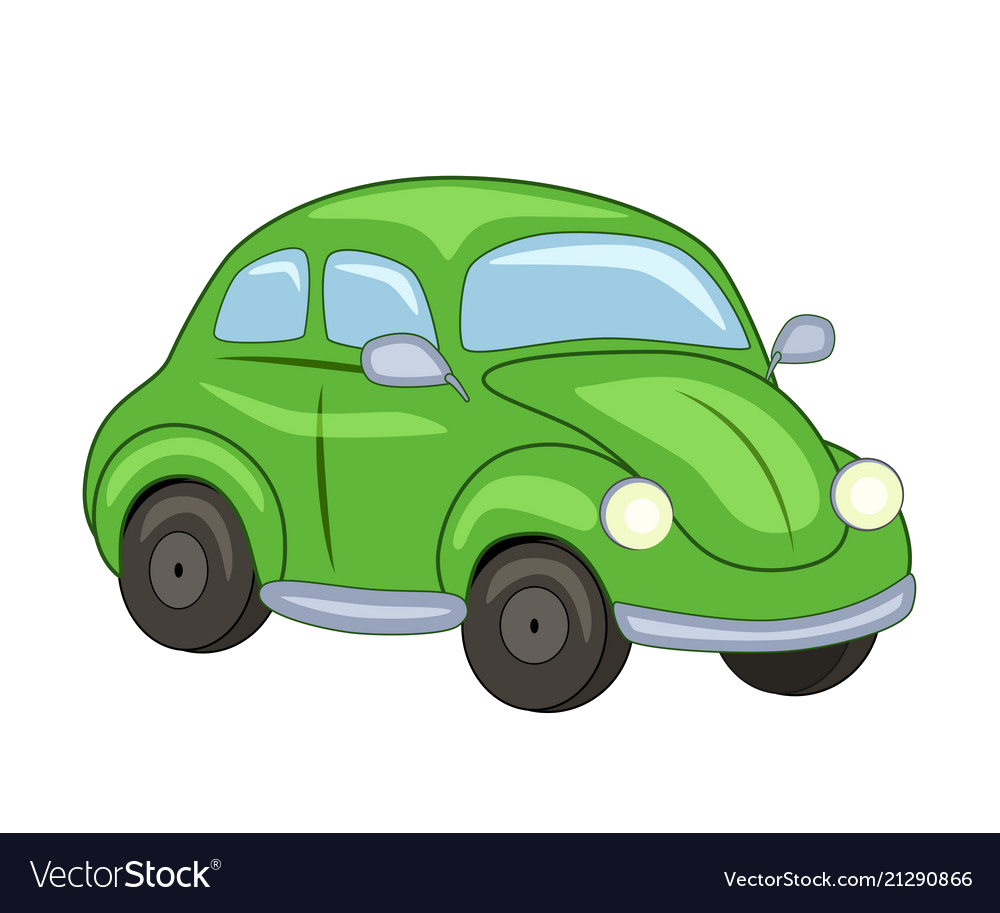 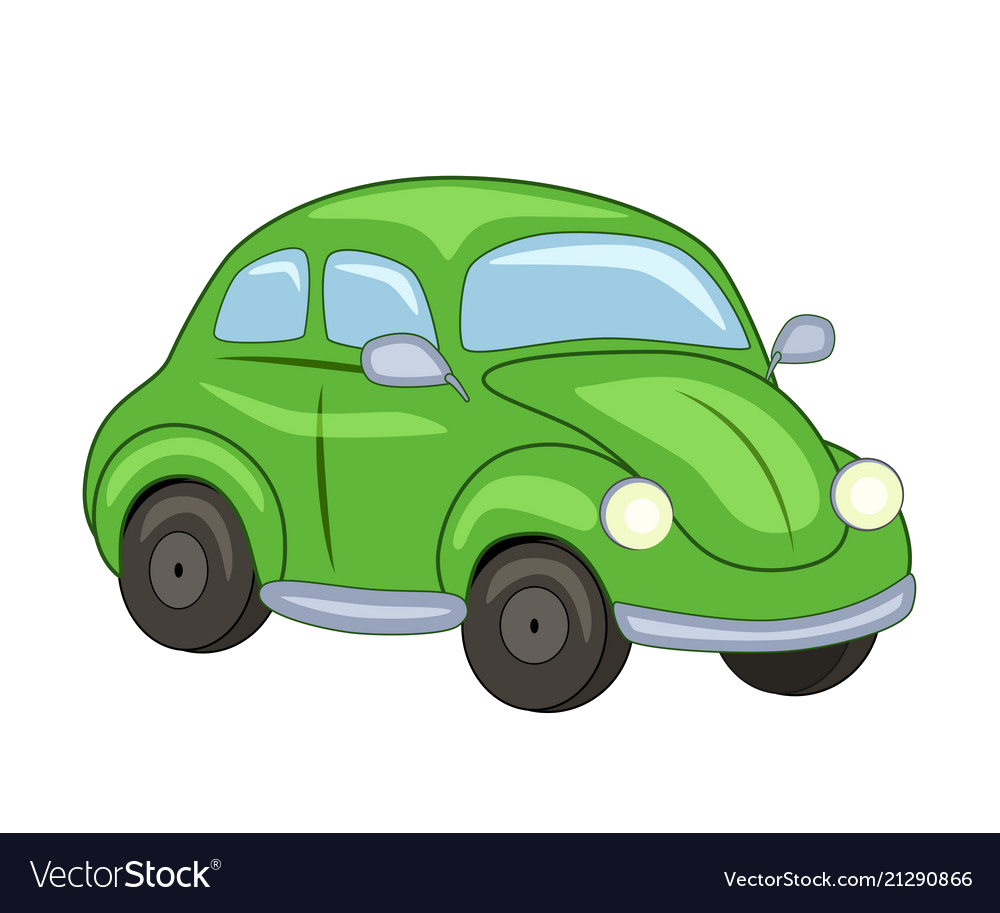 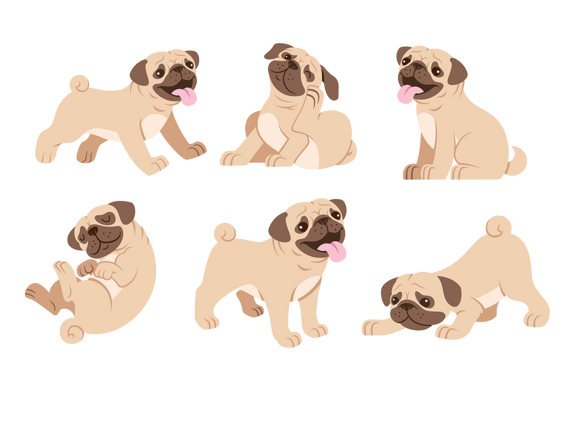 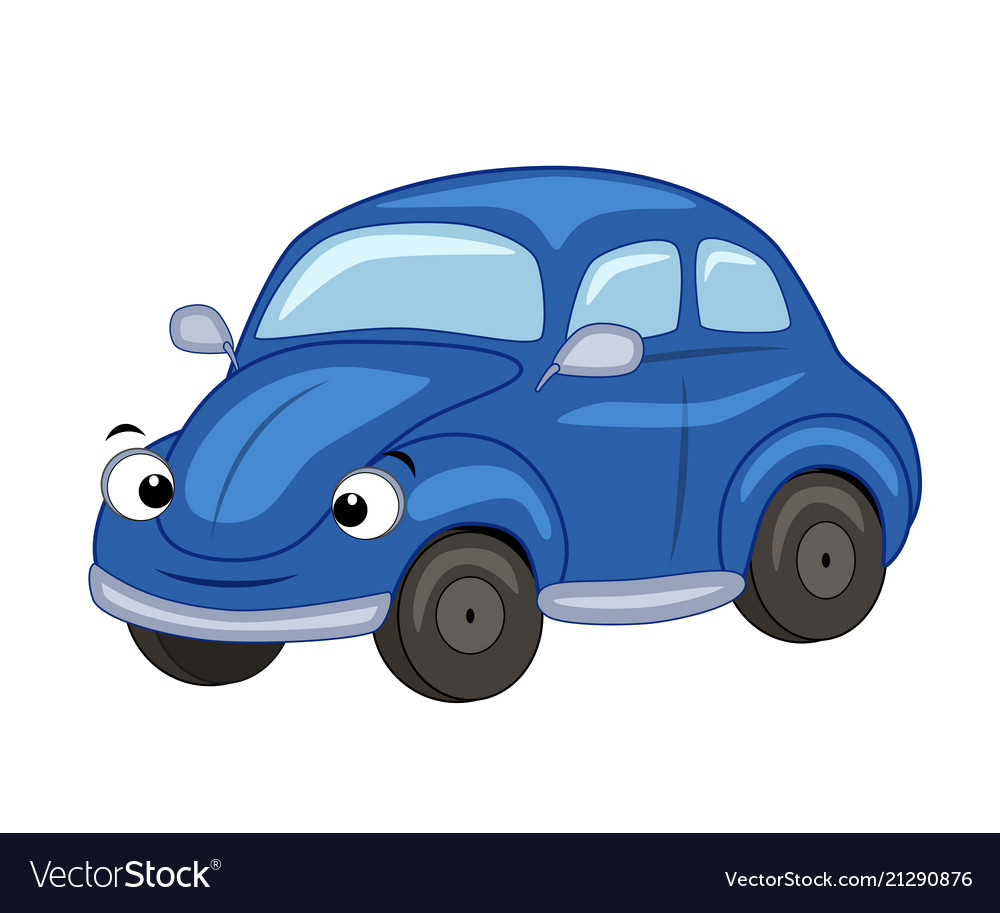 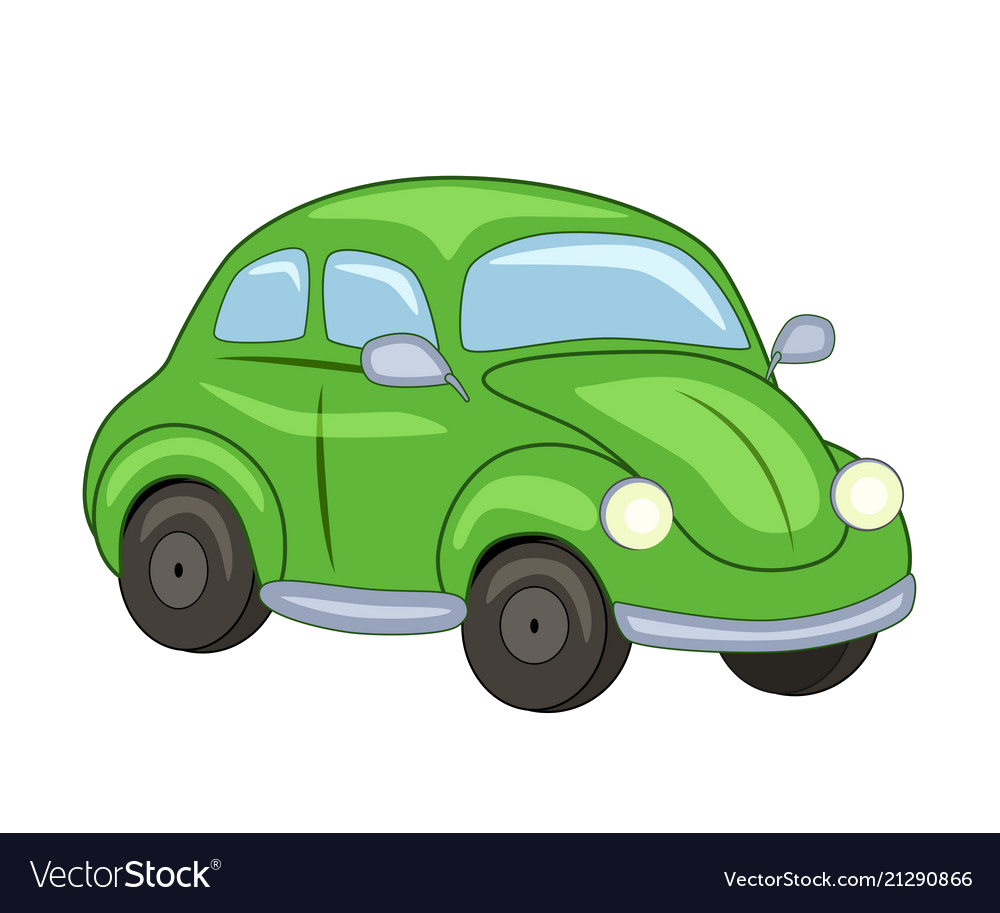 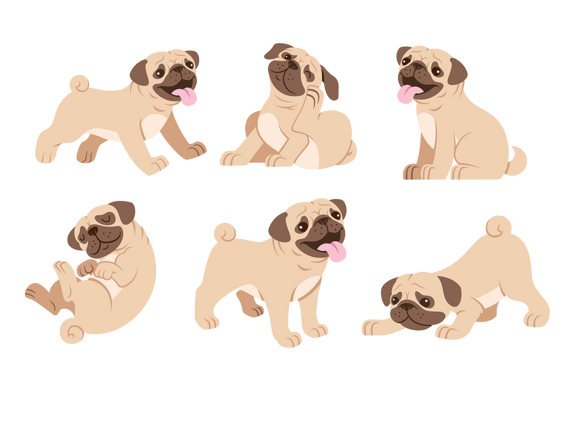 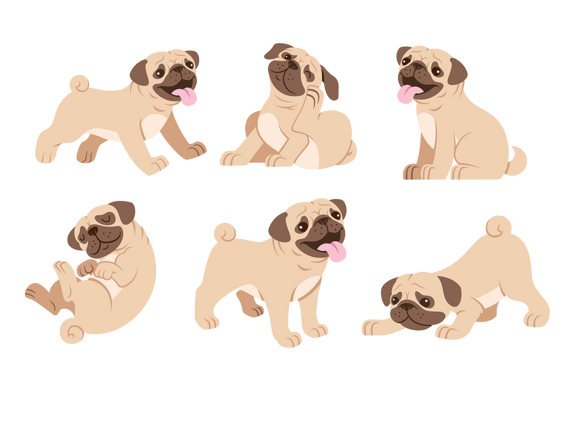 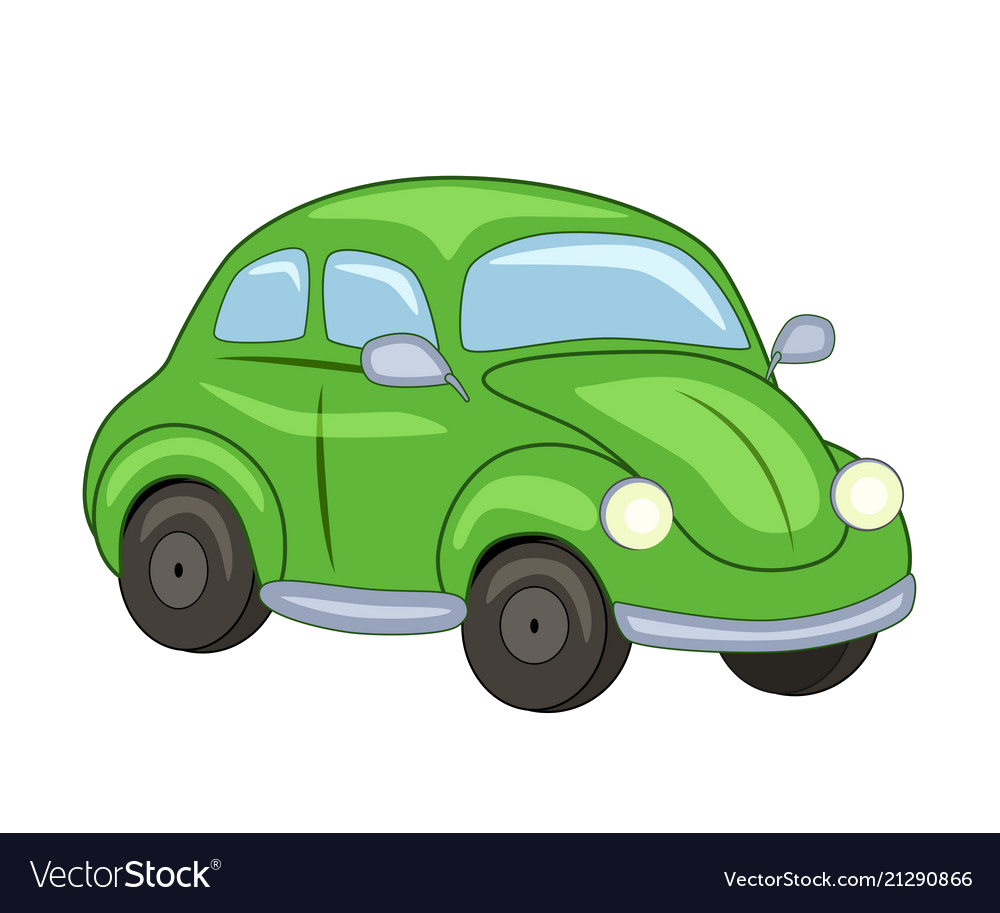 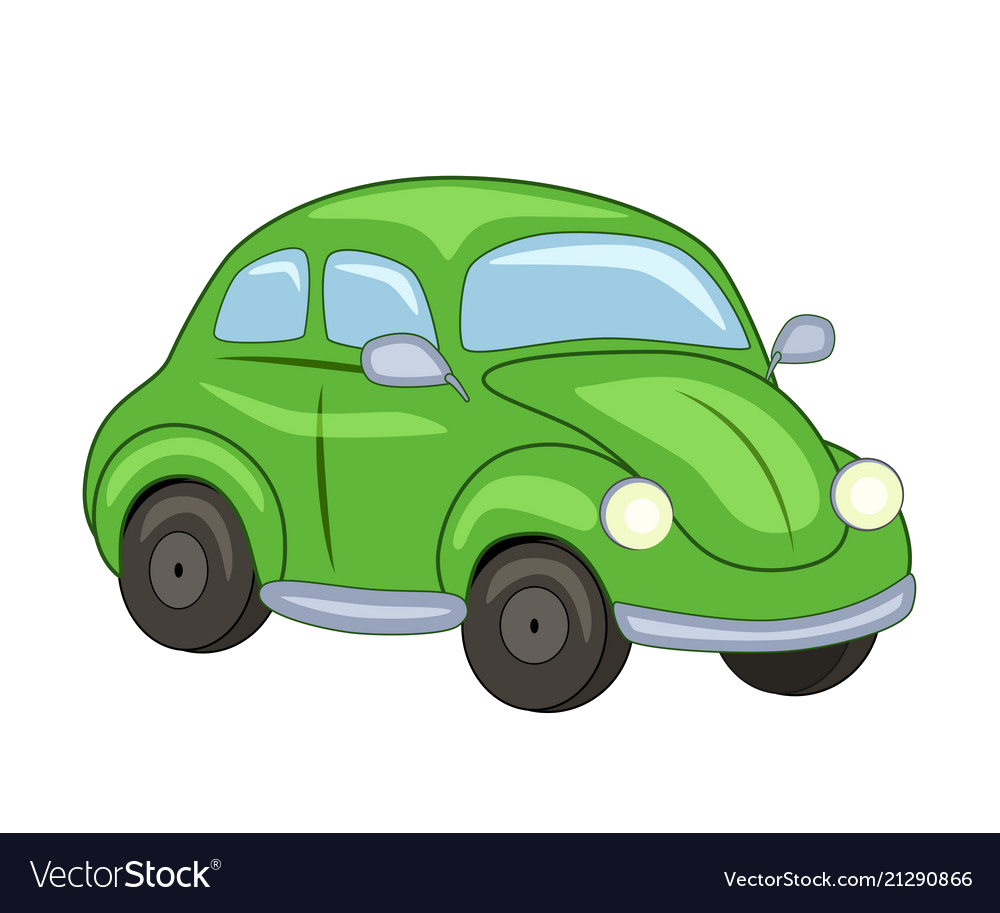 MsPham 
0936082789
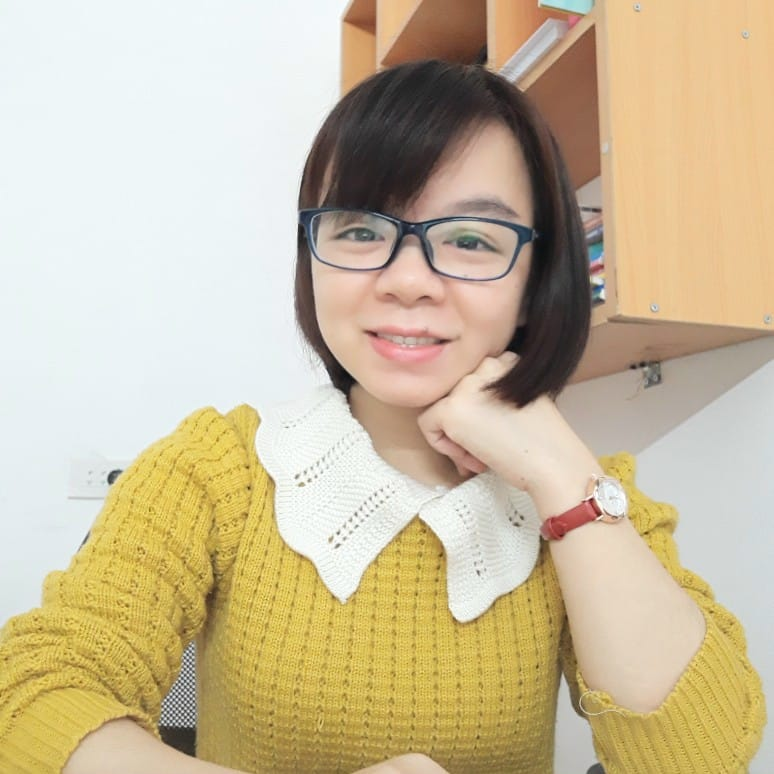 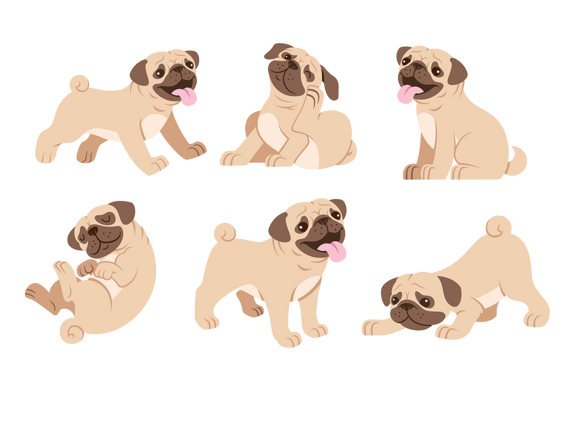 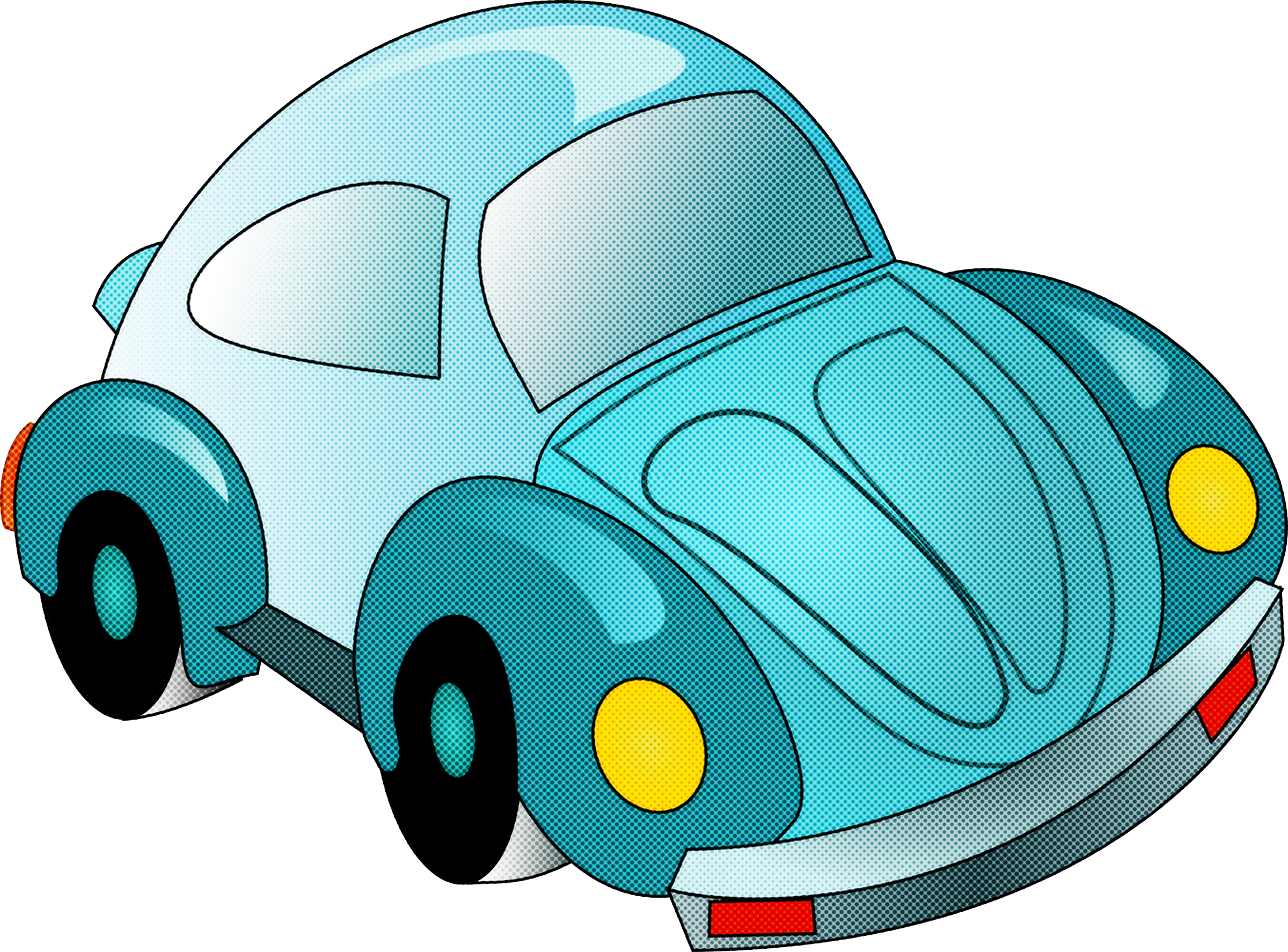 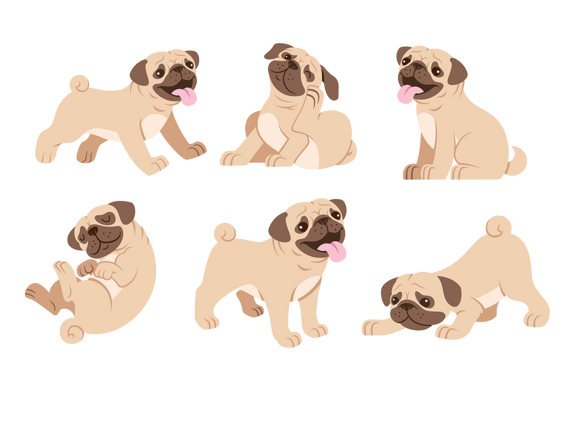 behind
/bɪˈhaɪnd/
in front of
/ɪn frʌnt əv/
between
/bɪˈtwiːn/
among
/əˈmʌŋ/
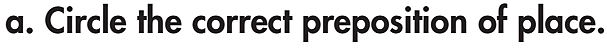 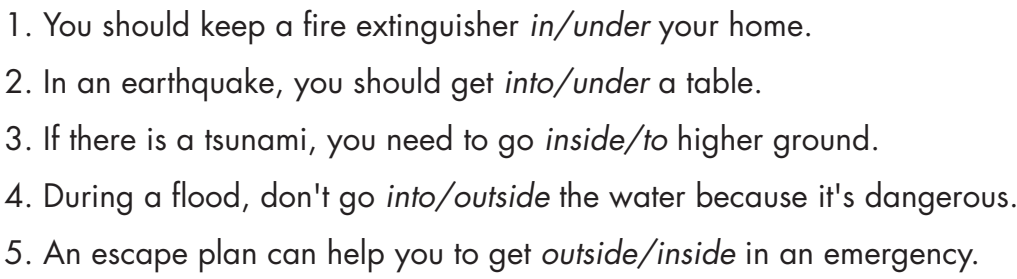 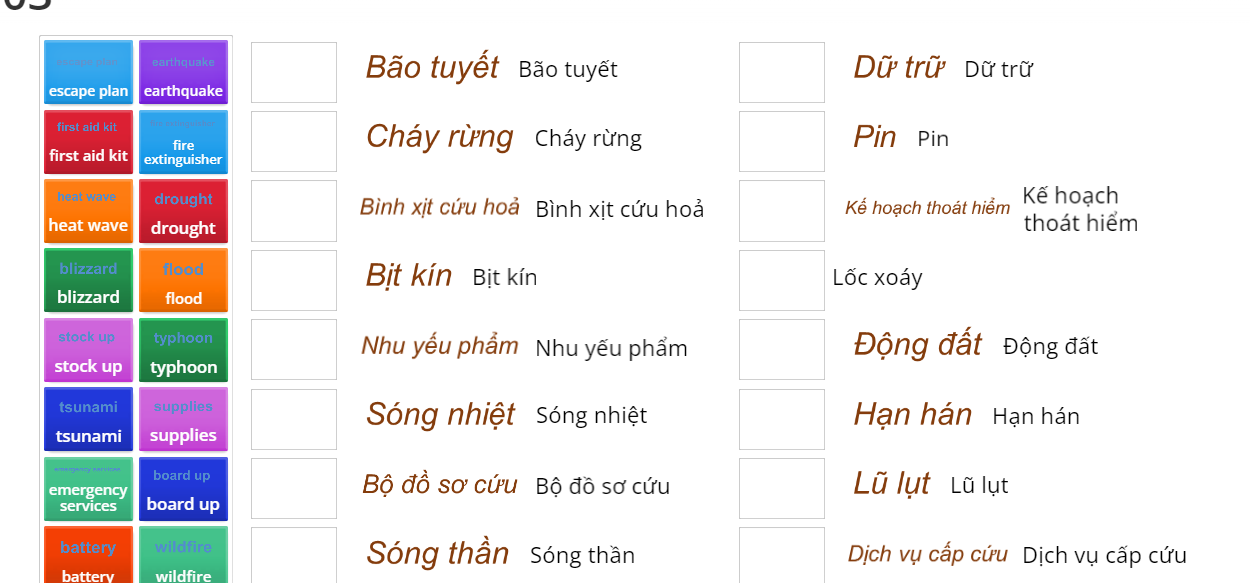 ONLINE GAME
Wh-questions REVISION
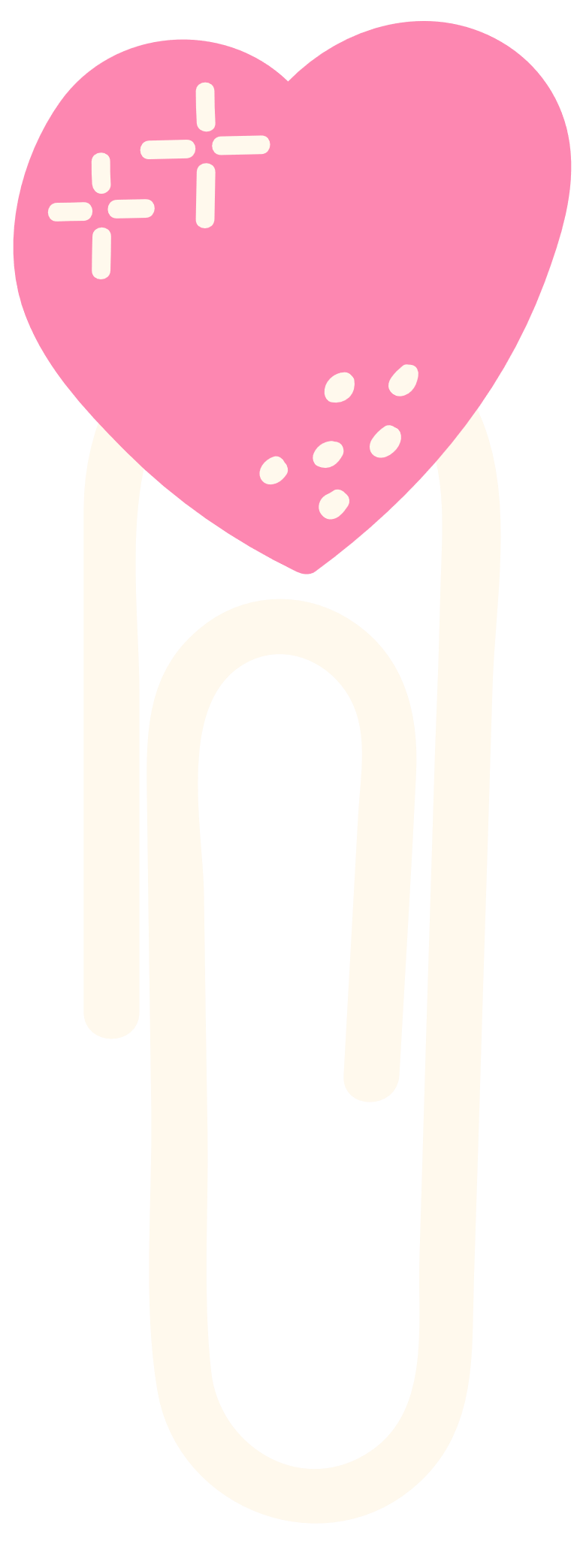 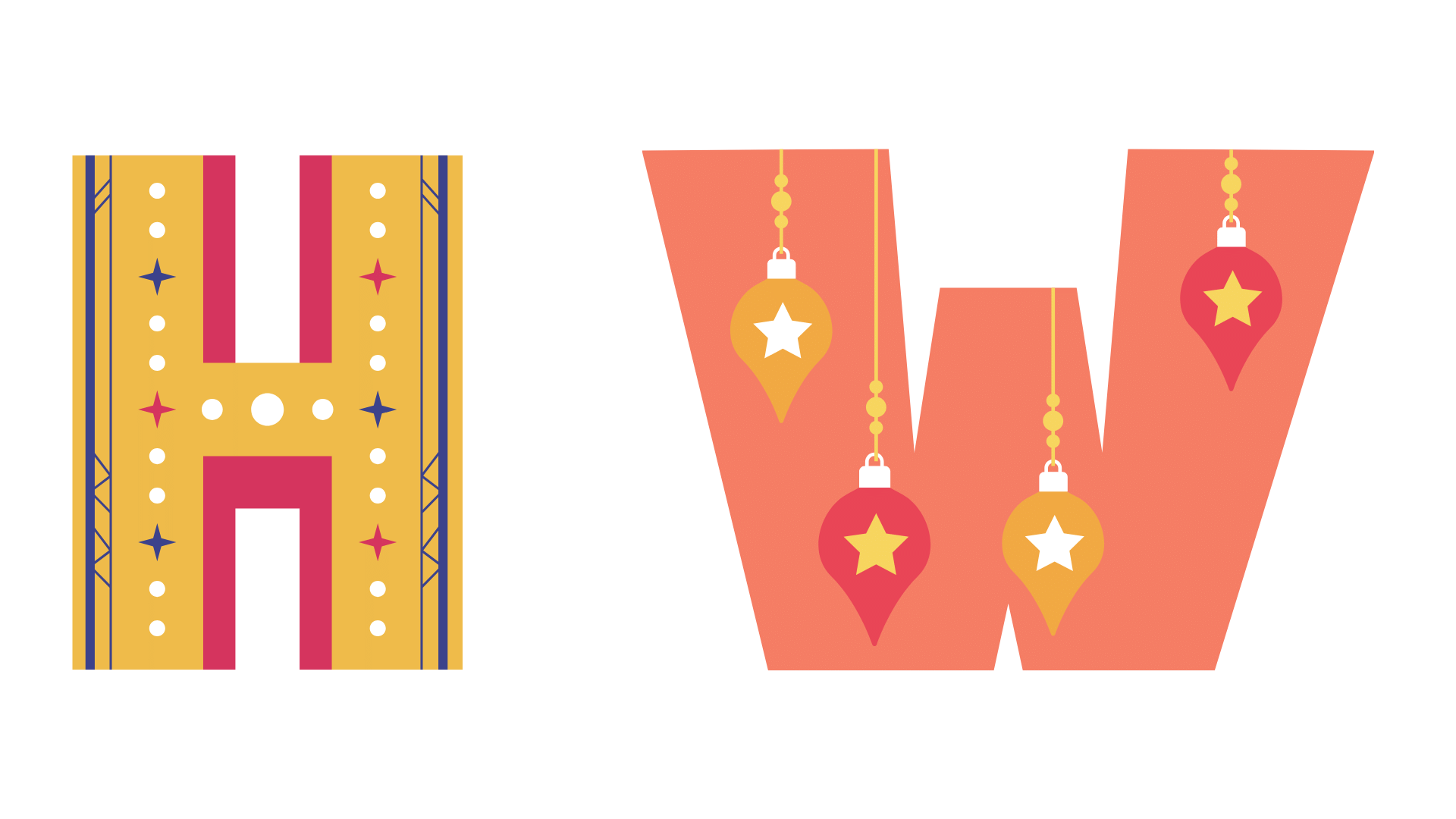 Câu hỏi chủ ngữ: 
	Question word + V + (complement) + (modifier)?
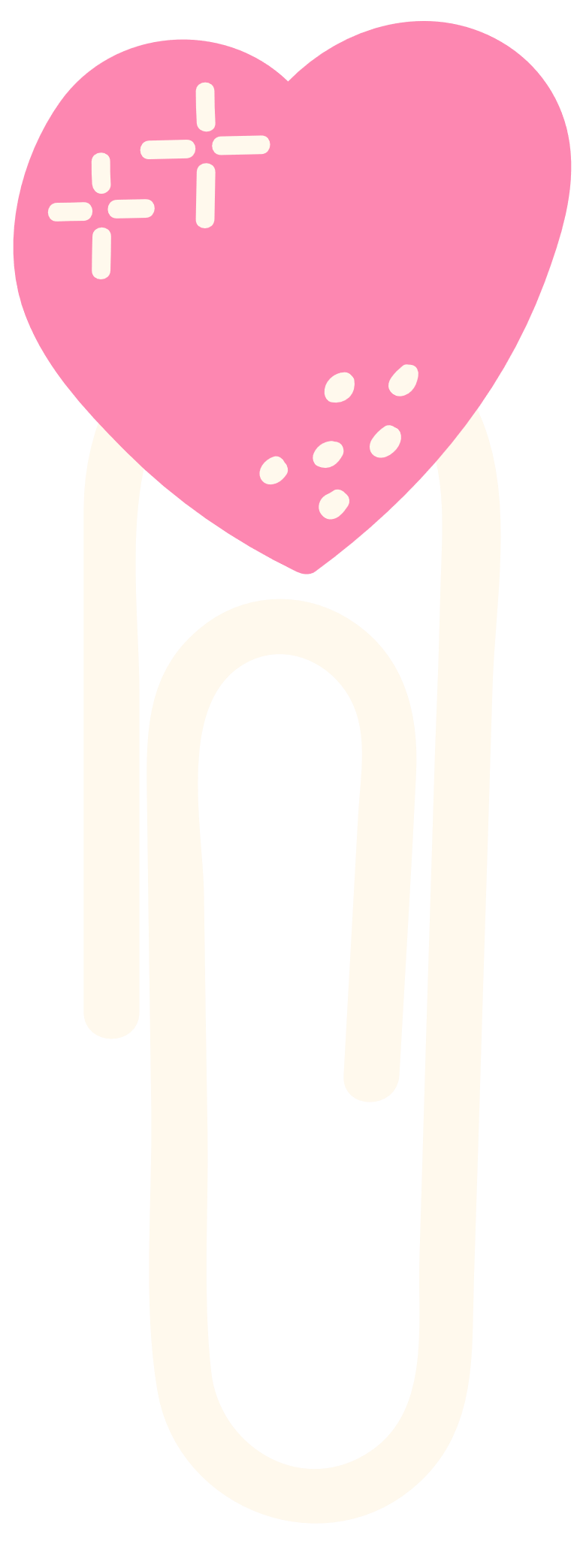 Câu hỏi tân ngữ/ bổ ngữ/ trạng ngữ:
	Question word + aux./ modal + S + V …?
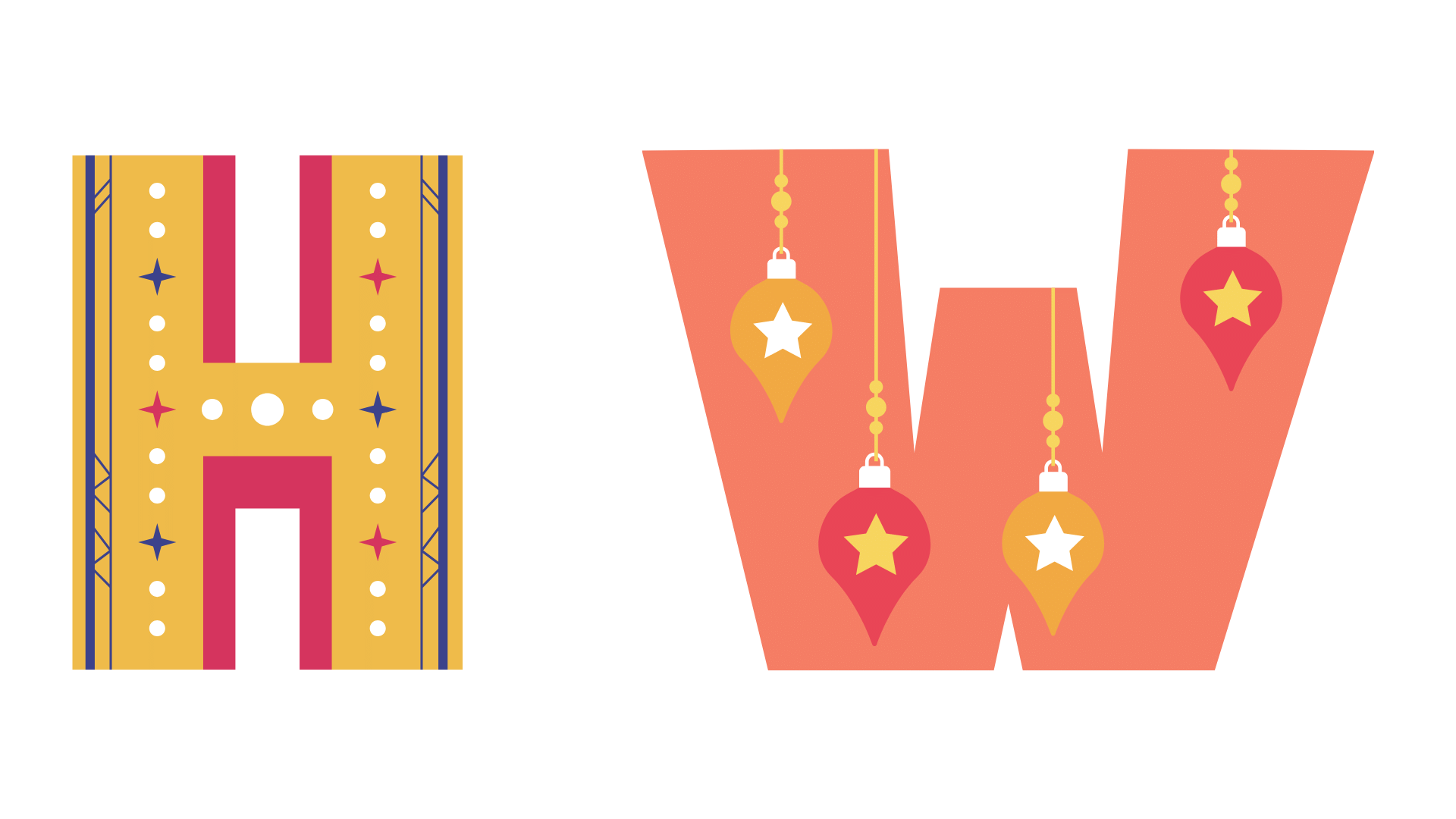 Who hoặc What: 
Từ hỏi dùng để hỏi chủ ngữ
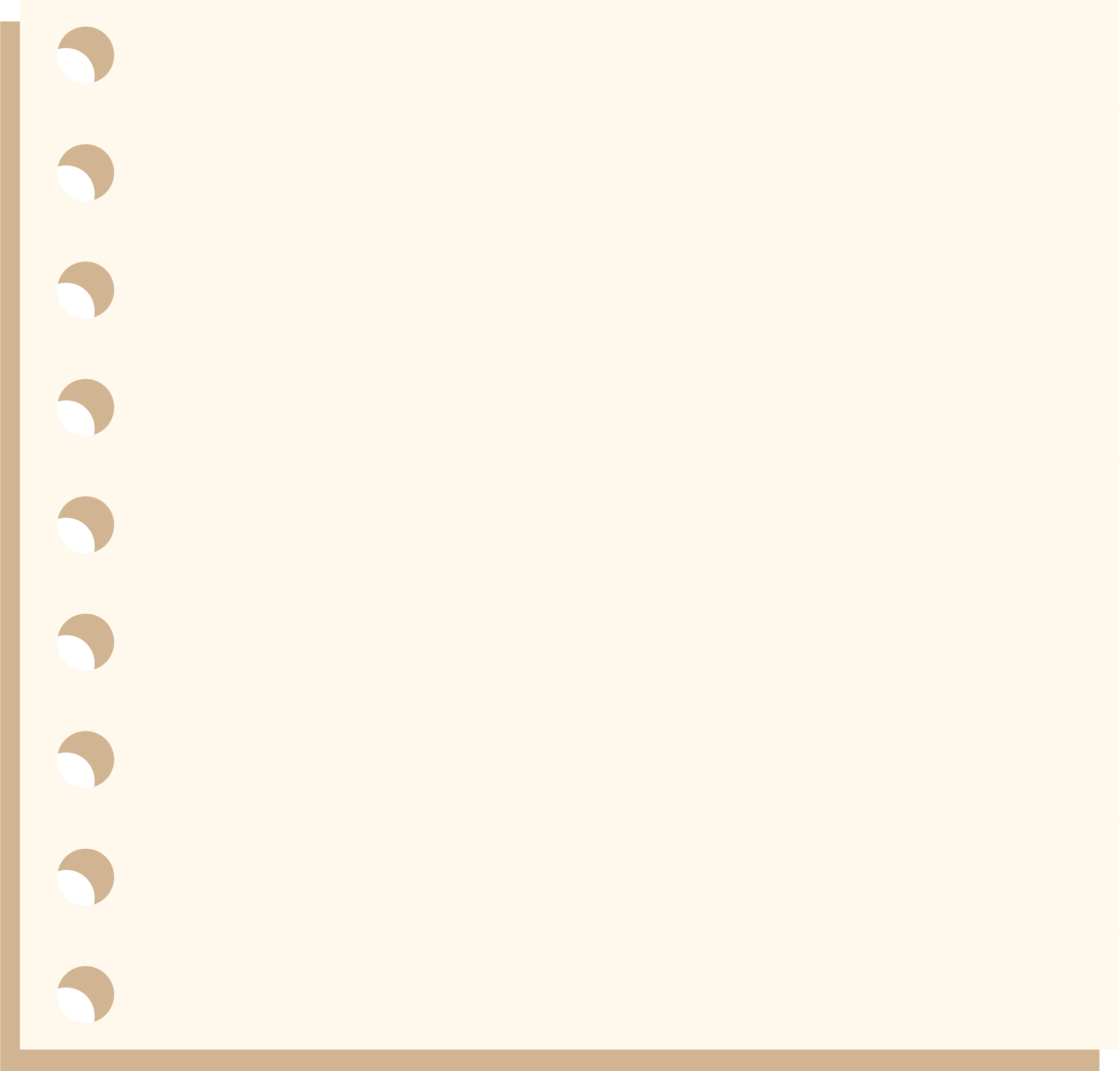 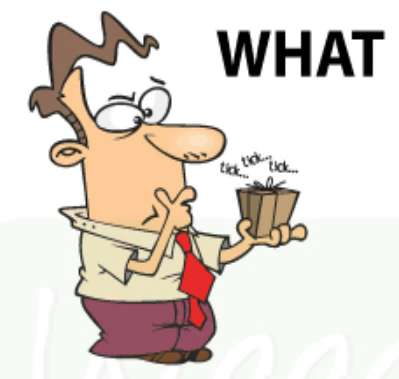 • What: Dùng để hỏi về sự vật/ sự việc
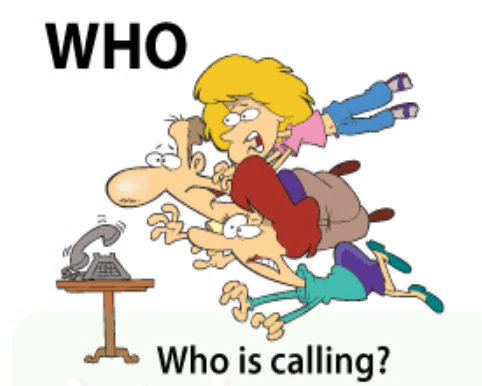 • Who: Dùng để hỏi về người.
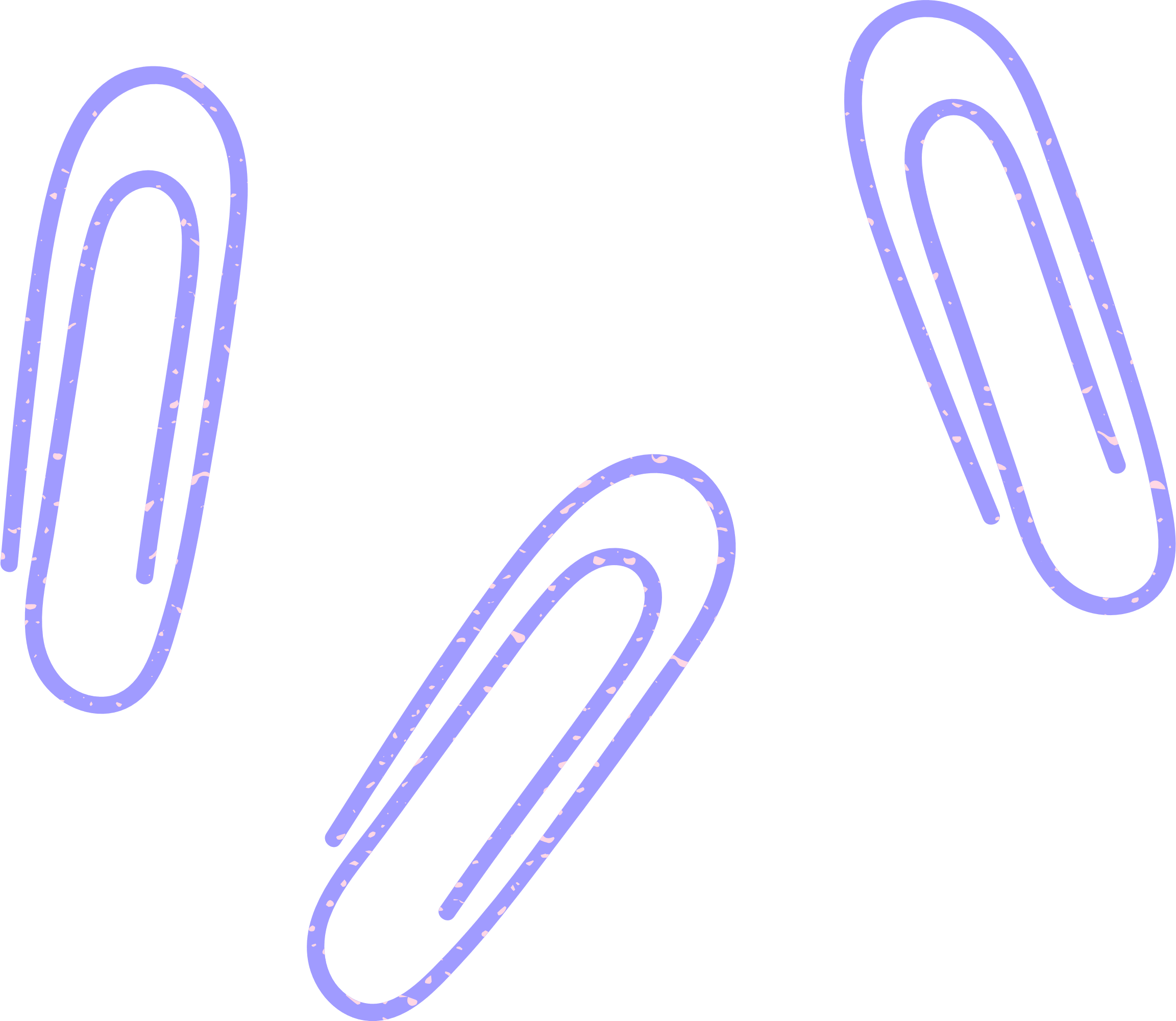 Who/whom hoặc What: 
Từ hỏi dùng để hỏi tân ngữ
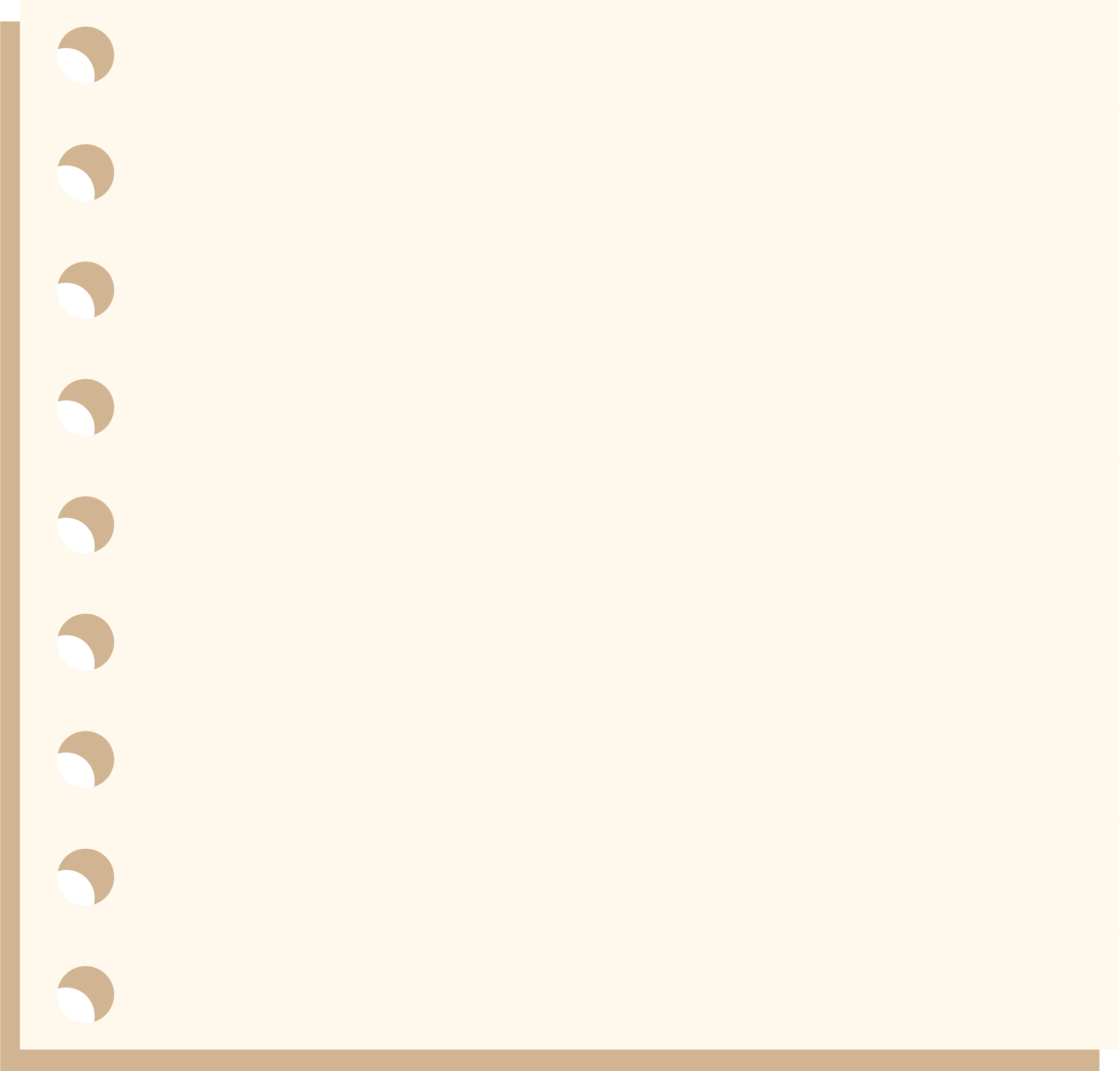 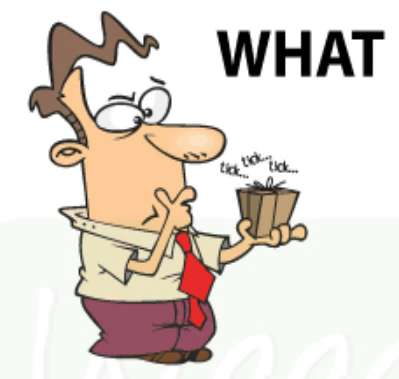 • What: Dùng để hỏi về đồ vật/ sự vật/ sự việc
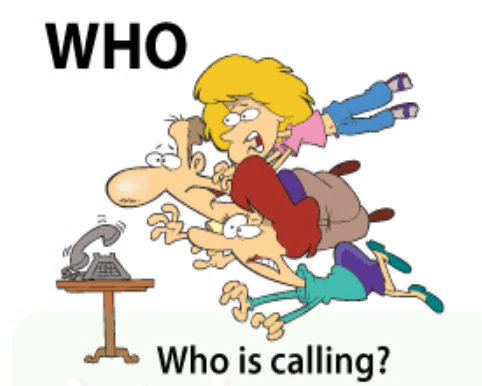 • Who: Dùng để hỏi về người.
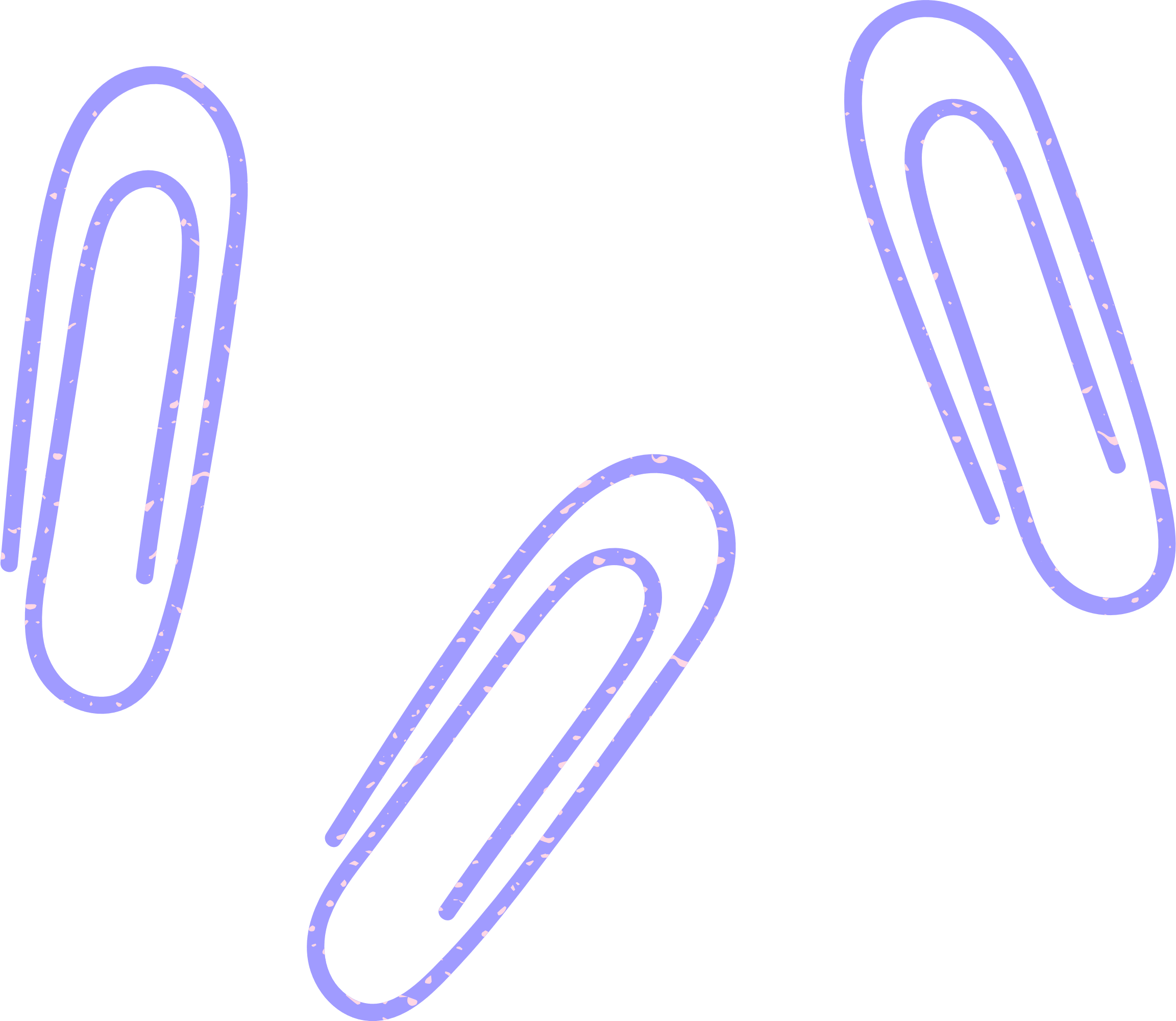 Từ hỏi dùng để hỏi trạng ngữ
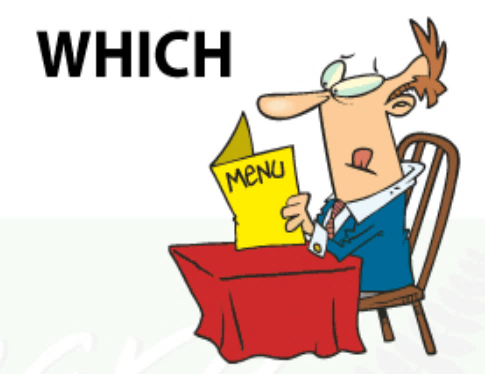 How:	Dùng để hỏi về phương tiện đi lại
When:	Dùng để hỏi về thời gian
Where:	Dùng để hỏi về nơi chốn/ địa điểm
Why:	Dùng để hỏi về lí do
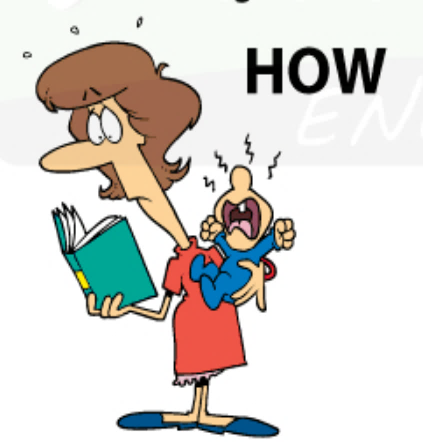 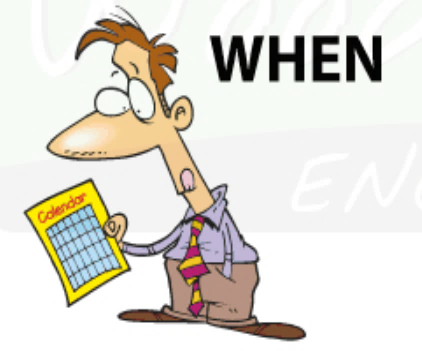 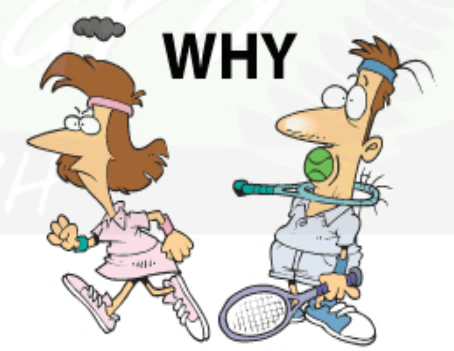 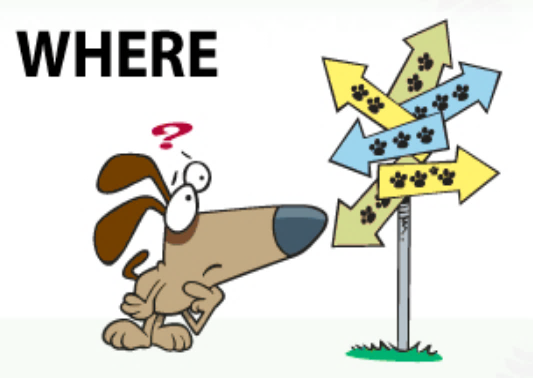 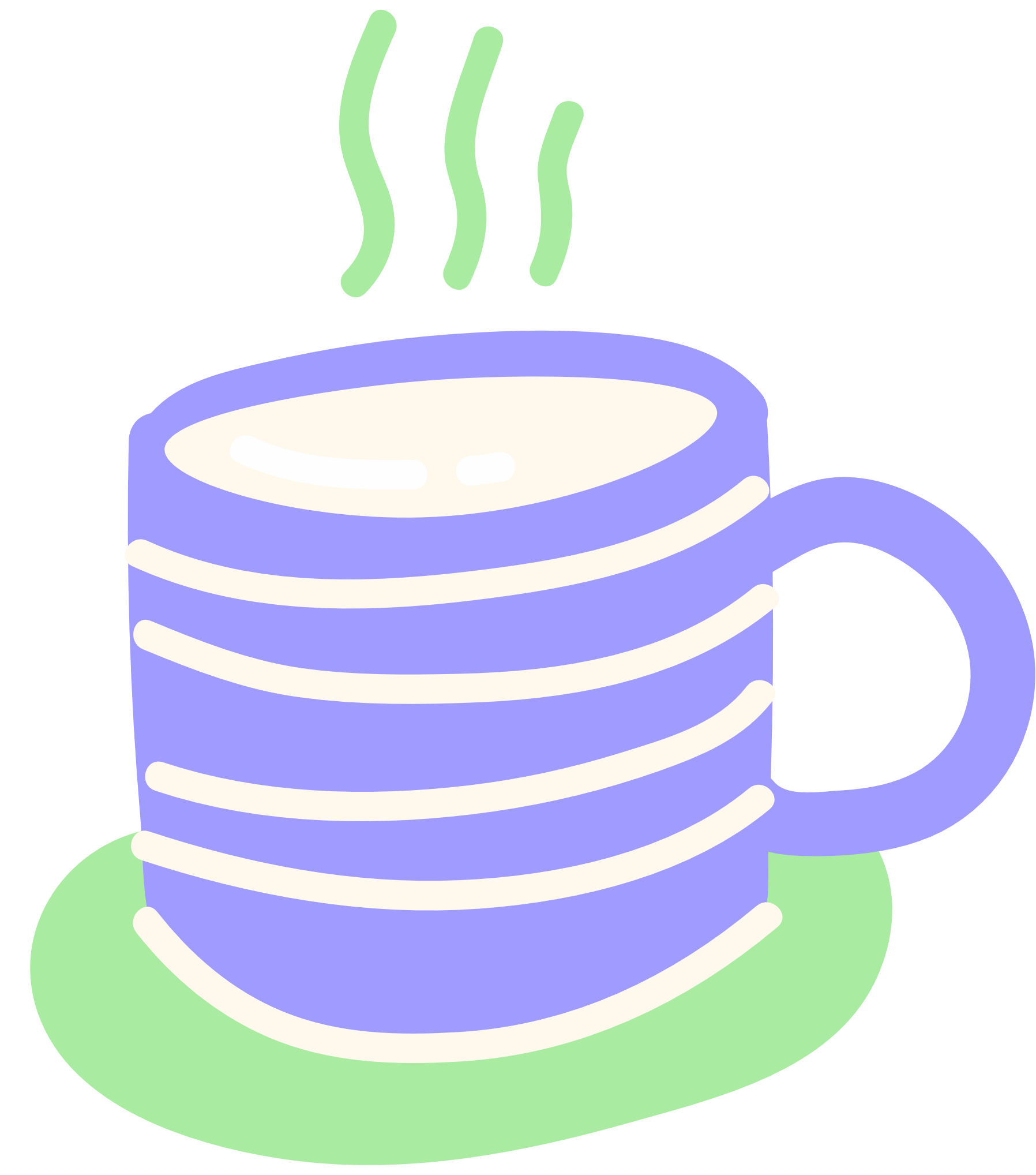 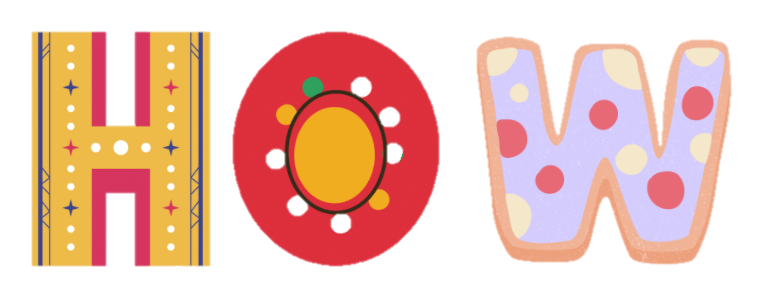 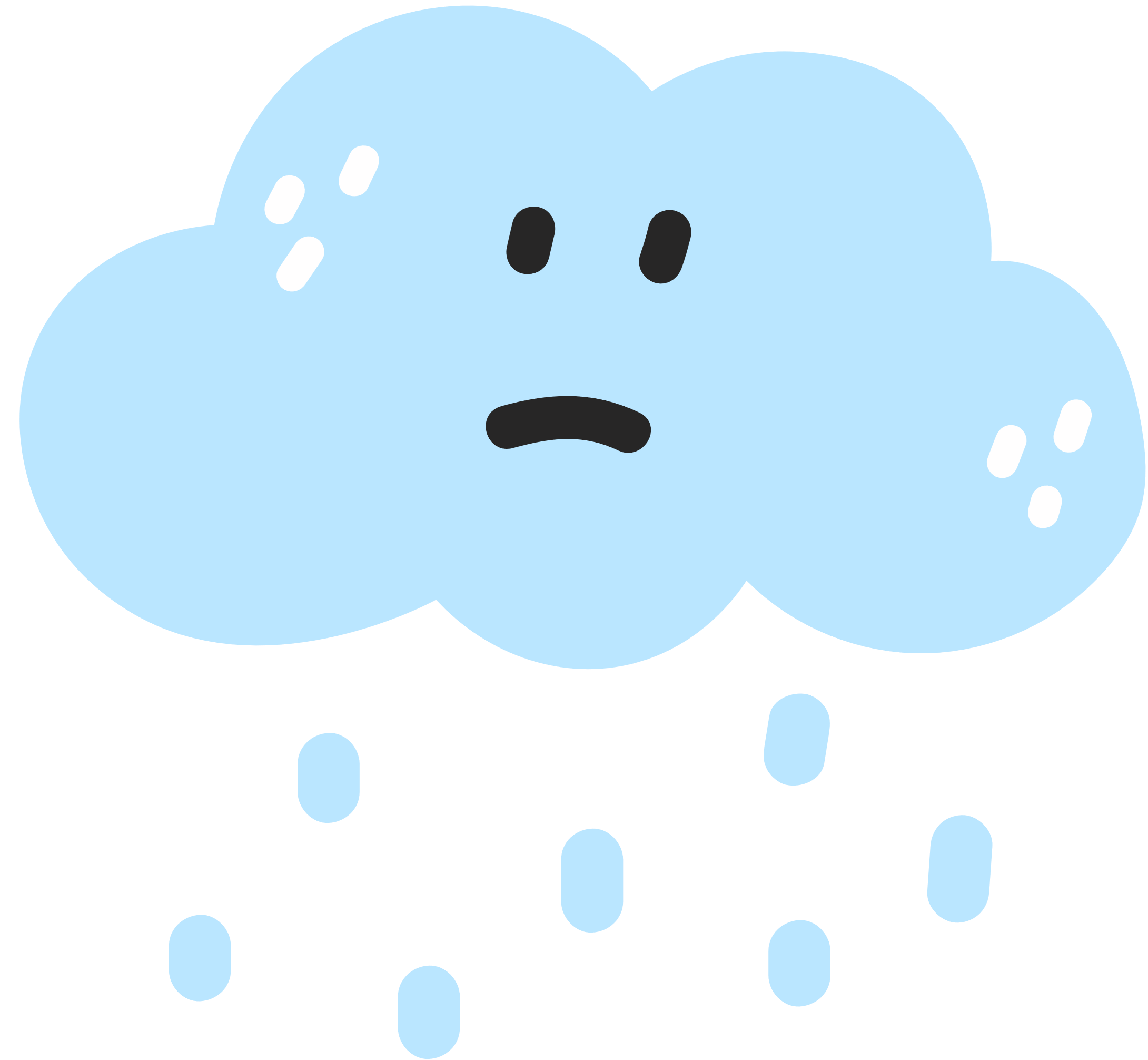 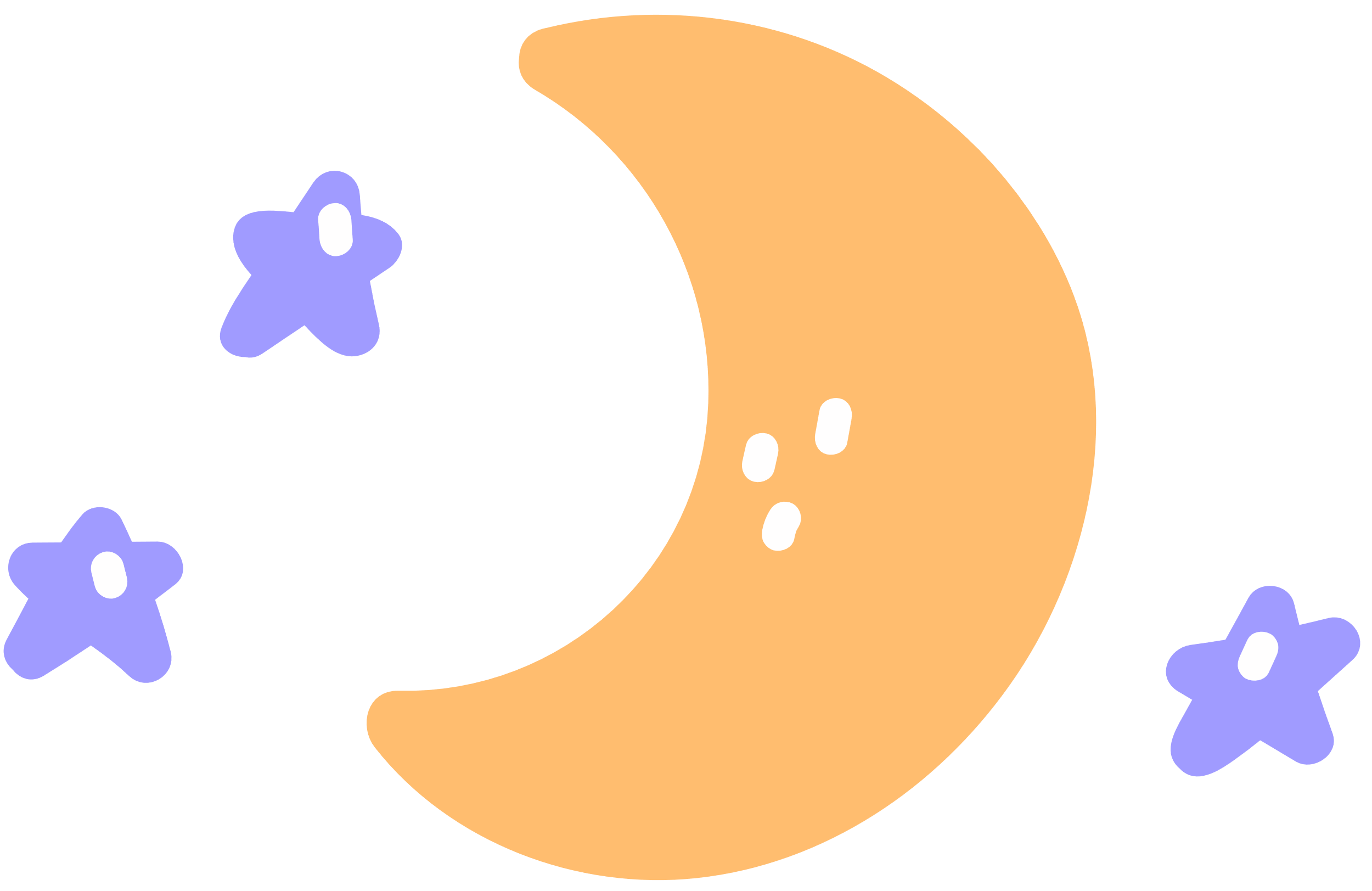 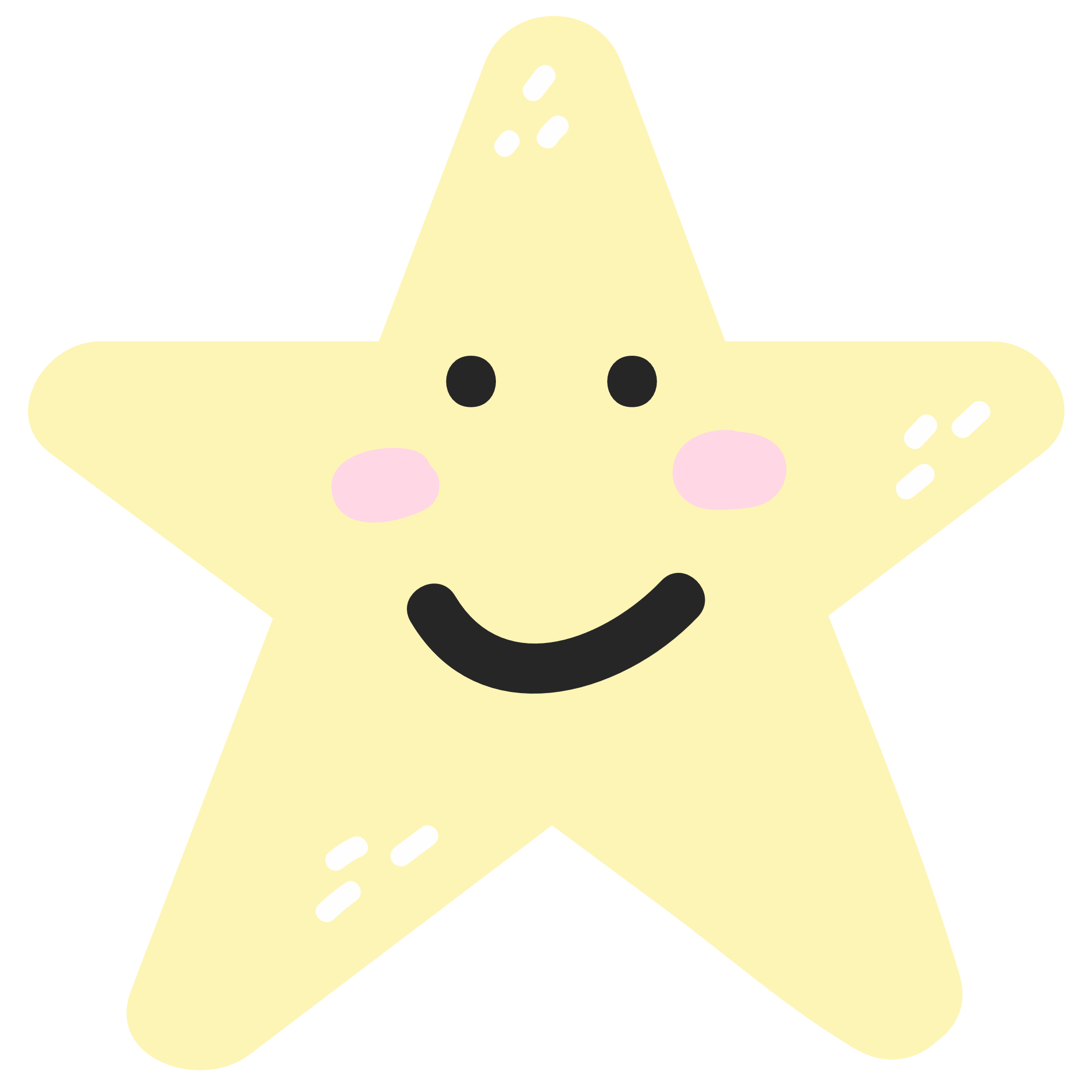 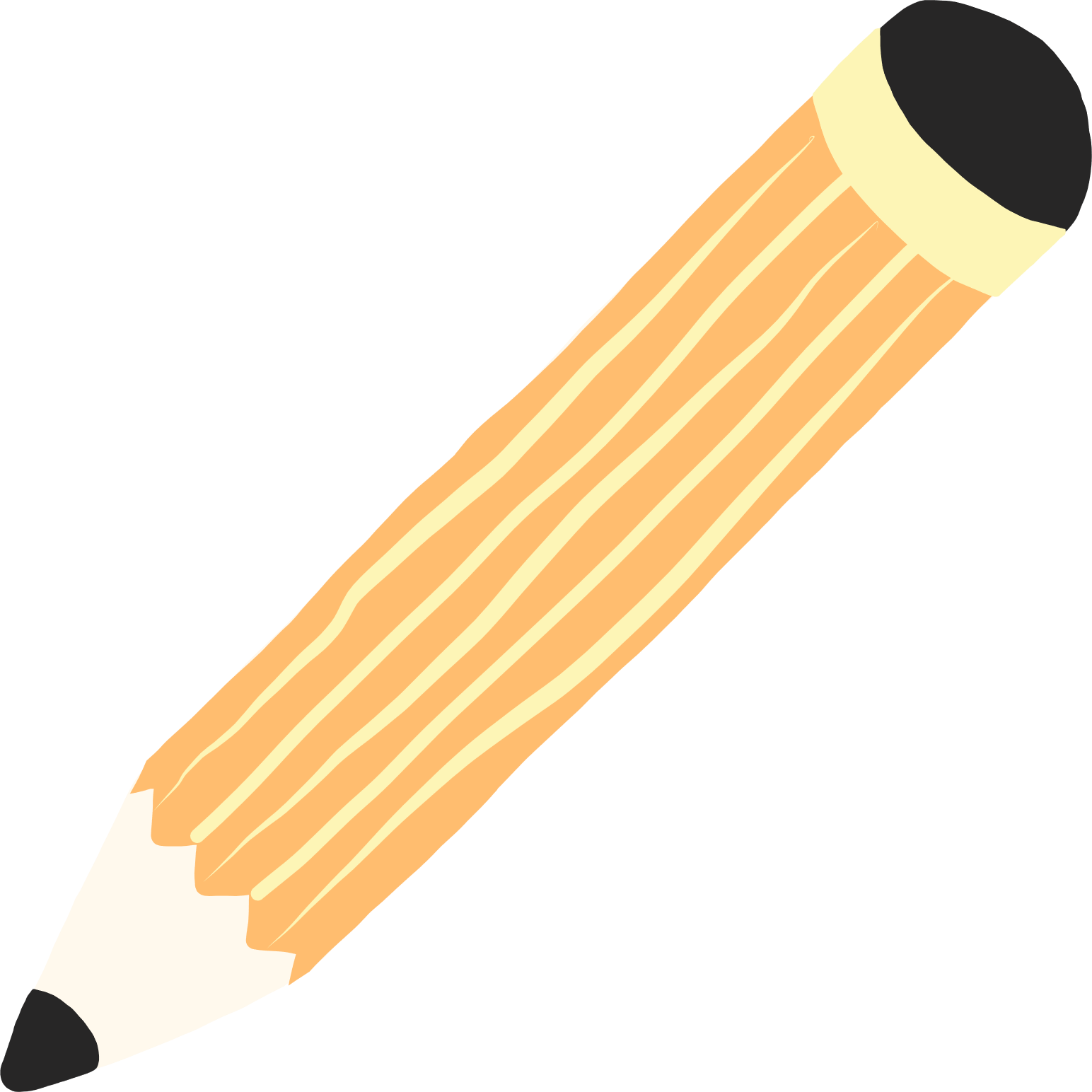 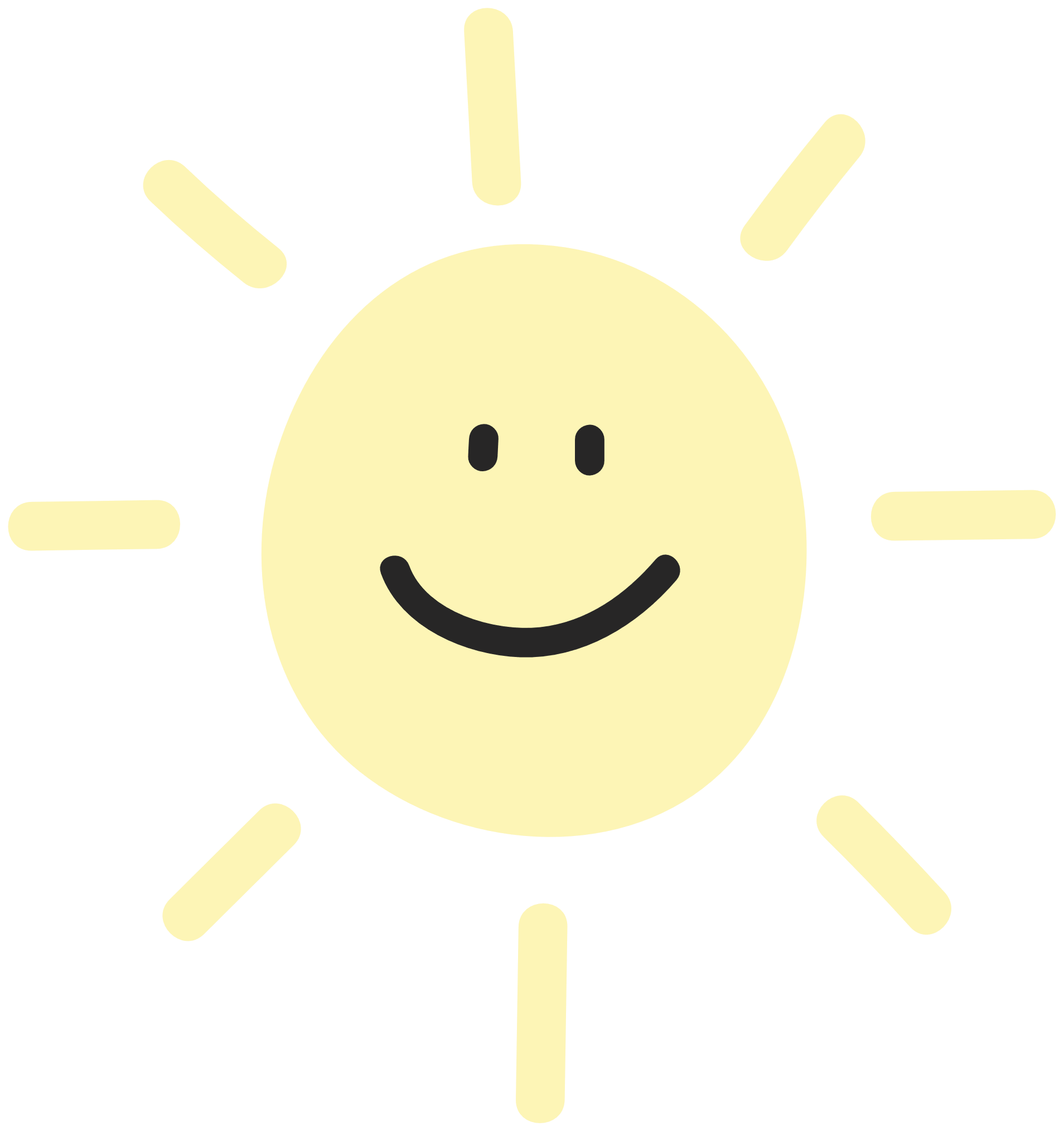 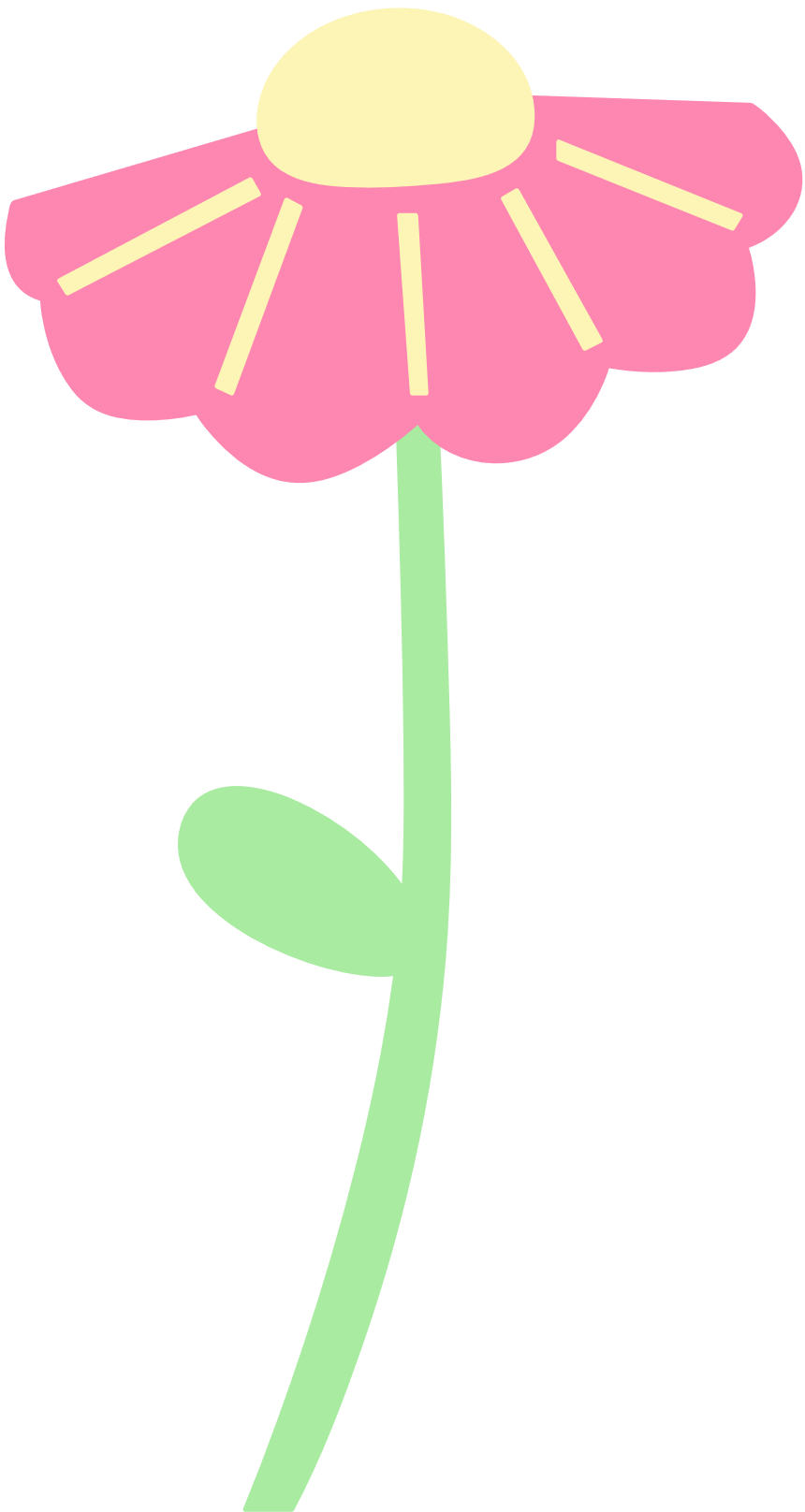 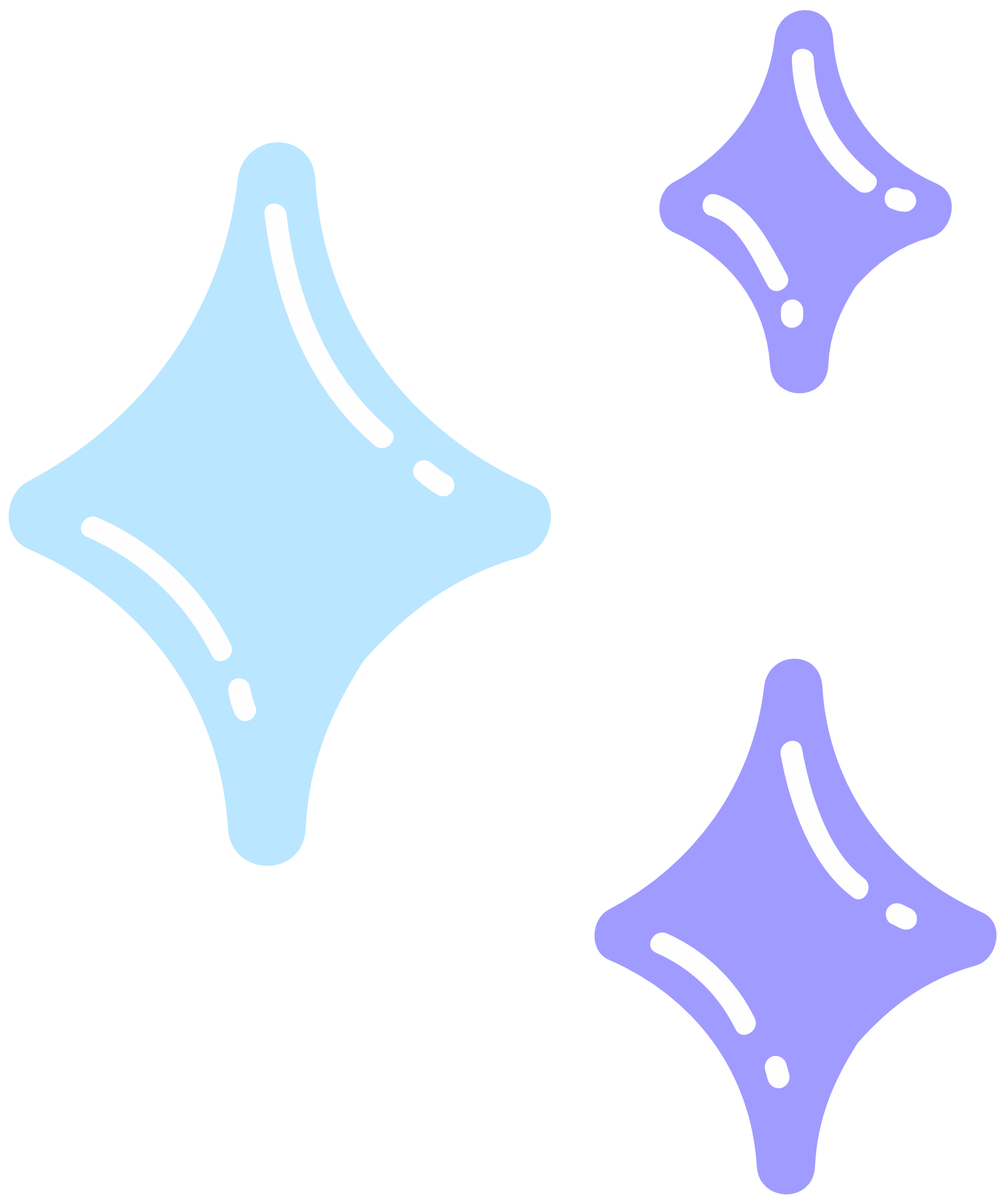 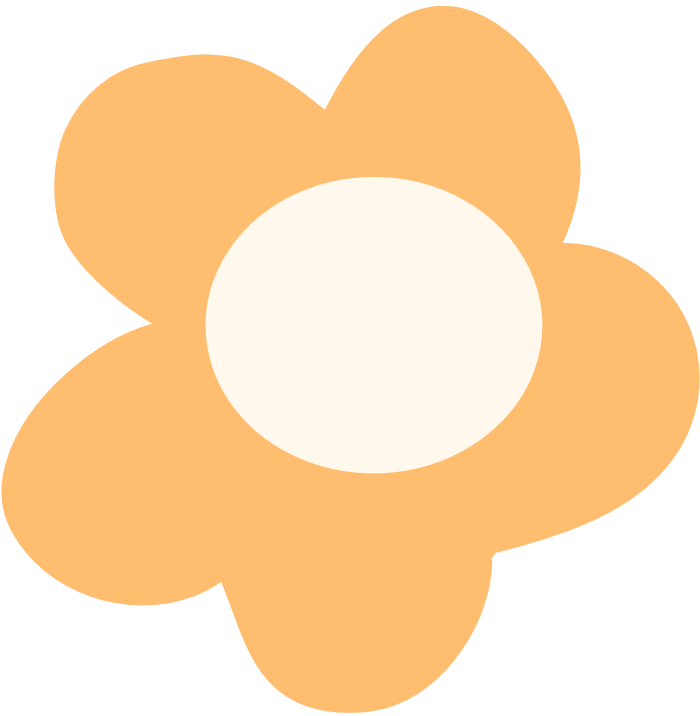 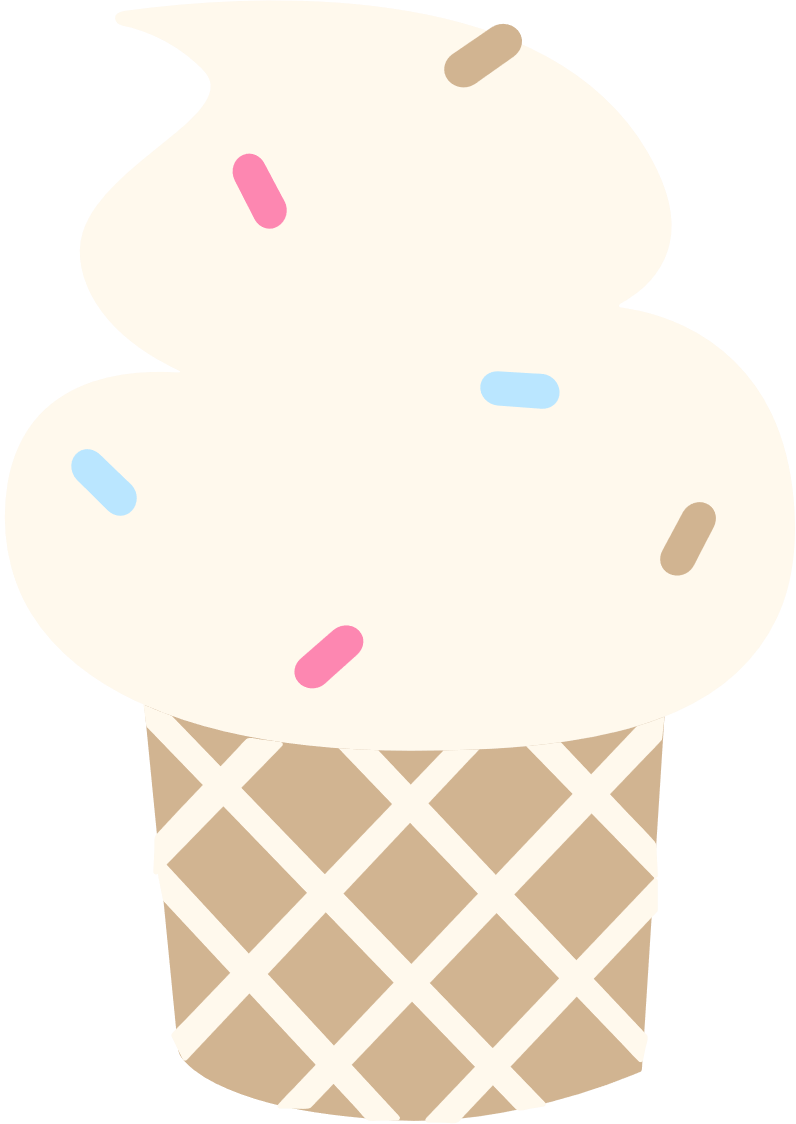 Yes/ No questions
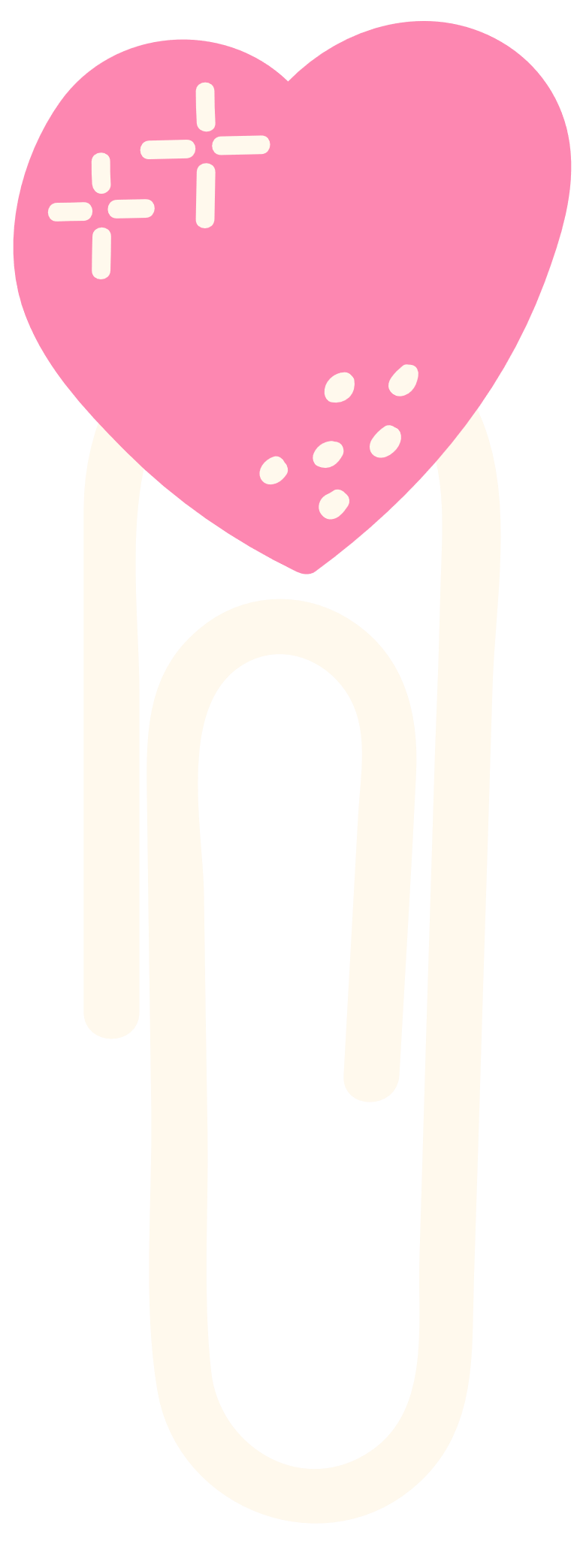 Aux./ Modal + S + V …?
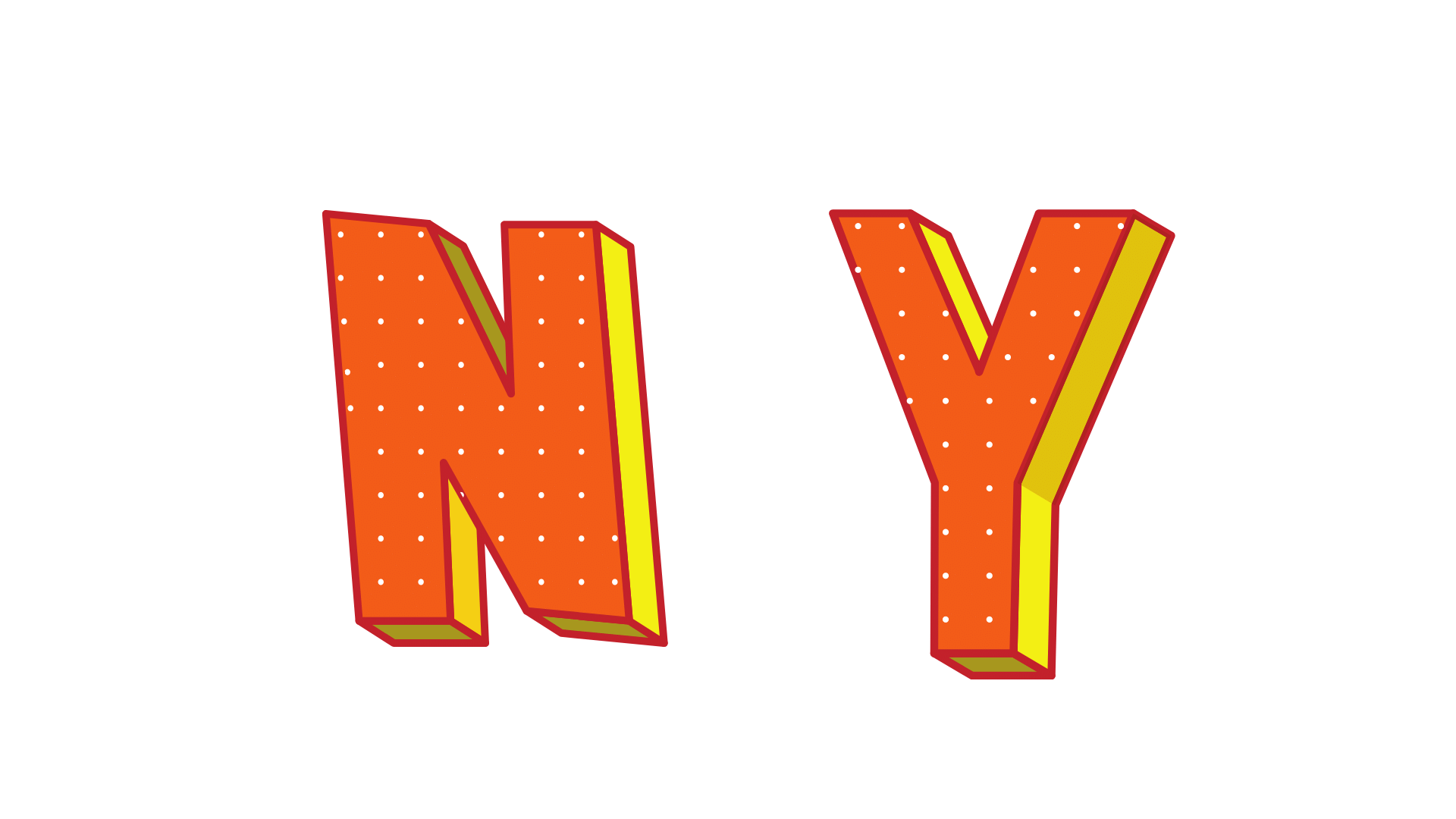 - Yes, S + aux./ modal. (positive verb)
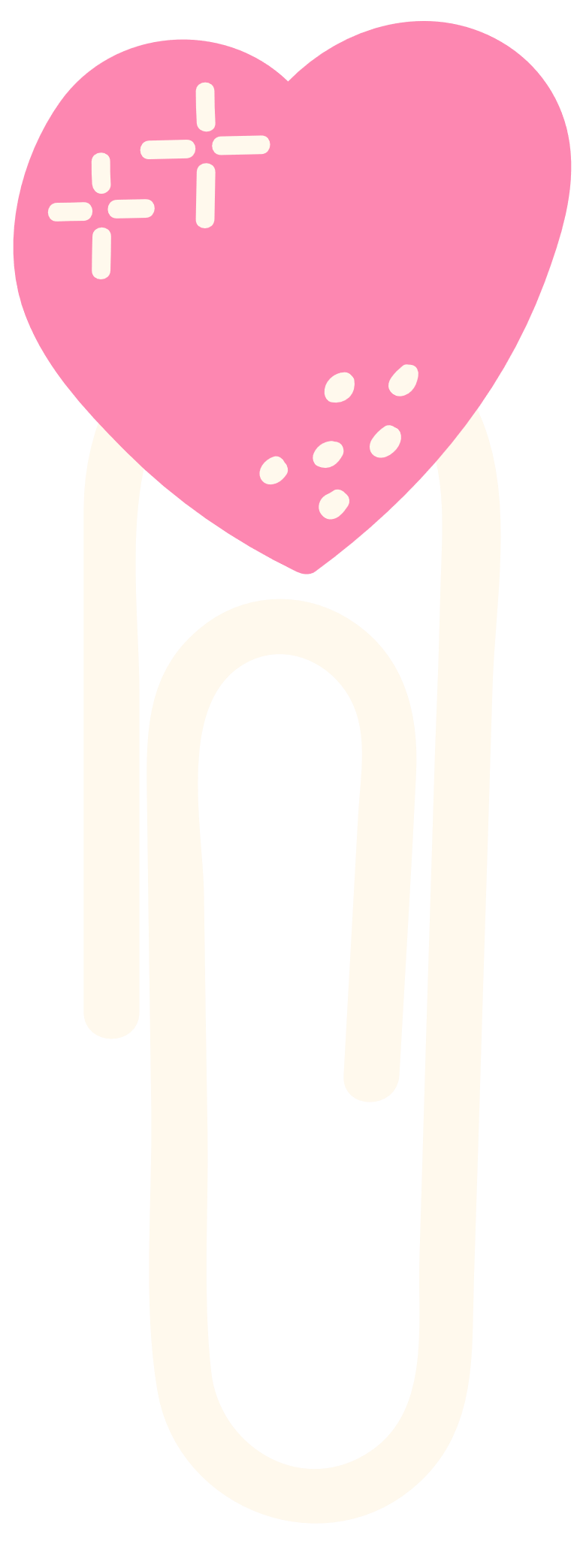 No, S + aux./ modal + not (negative verb)
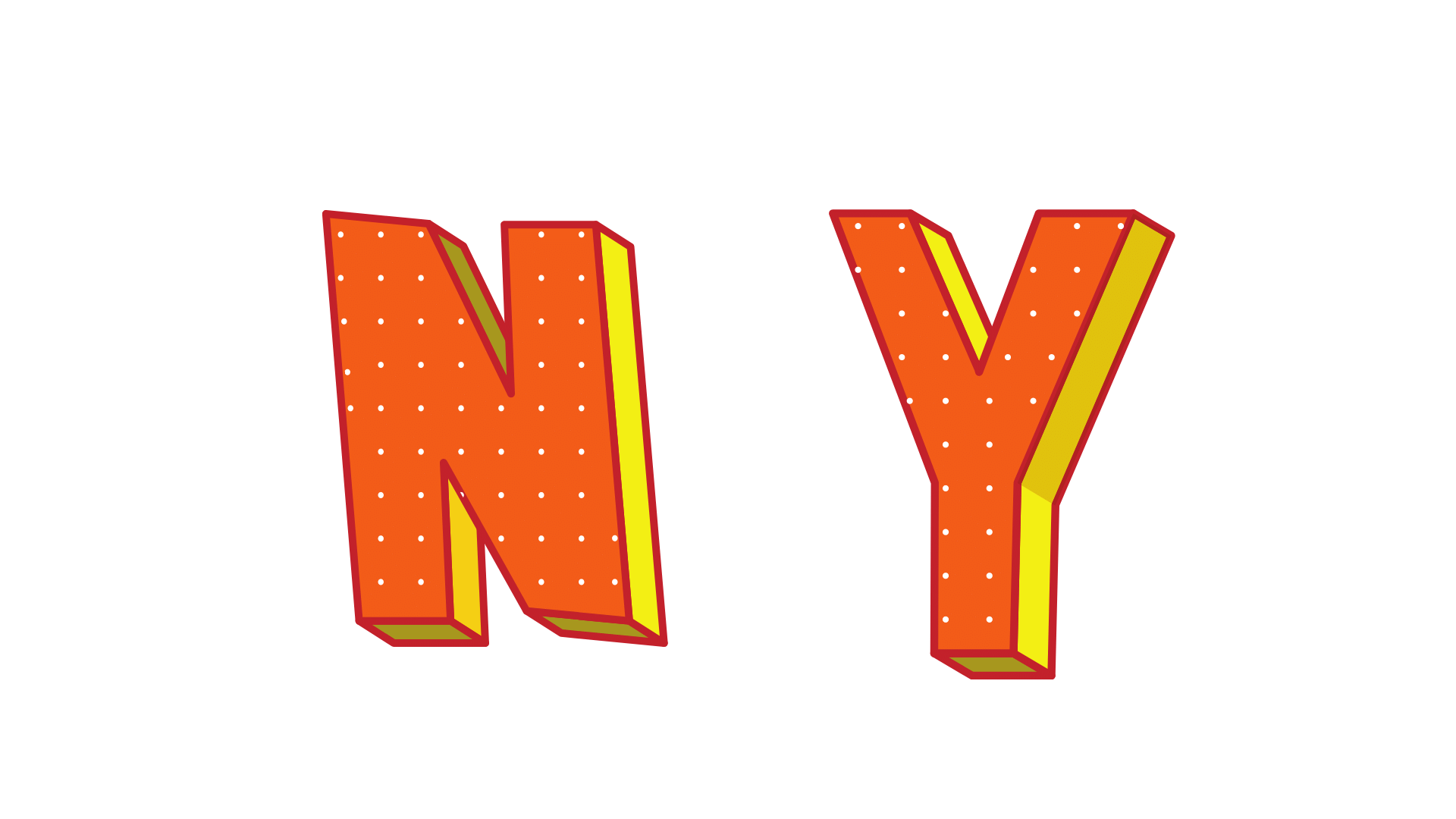 Prepositions of  movement
(Giới từ chỉ sự chuyển động)
across
Prepositions of  movement
(Giới từ chỉ sự chuyển động)
along
Prepositions of  movement
(Giới từ chỉ sự chuyển động)
through
Prepositions of  movement
(Giới từ chỉ sự chuyển động)
over
Prepositions of  movement
(Giới từ chỉ sự chuyển động)
into
Prepositions of  movement
(Giới từ chỉ sự chuyển động)
out of
Prepositions of  movement
(Giới từ chỉ sự chuyển động)
around
Prepositions of  movement
(Giới từ chỉ sự chuyển động)
inside
Prepositions of  movement
(Giới từ chỉ sự chuyển động)
outside
Prepositions of  movement
(Giới từ chỉ sự chuyển động)
to/toward
Prepositions of  movement
(Giới từ chỉ sự chuyển động)
up
Prepositions of  movement
(Giới từ chỉ sự chuyển động)
down
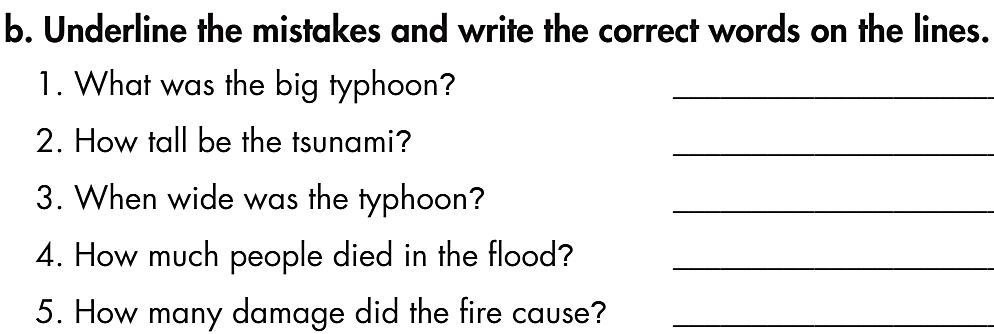 biggest
was
How
many
much
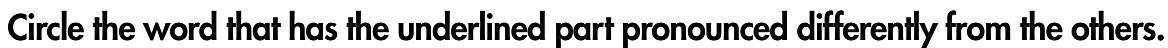 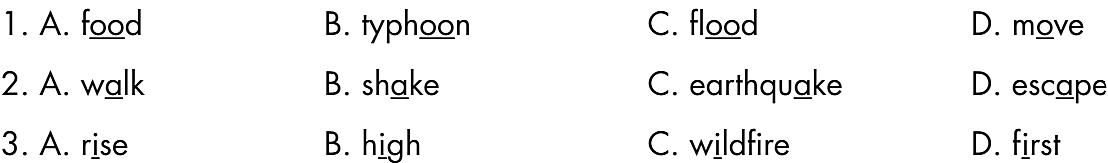 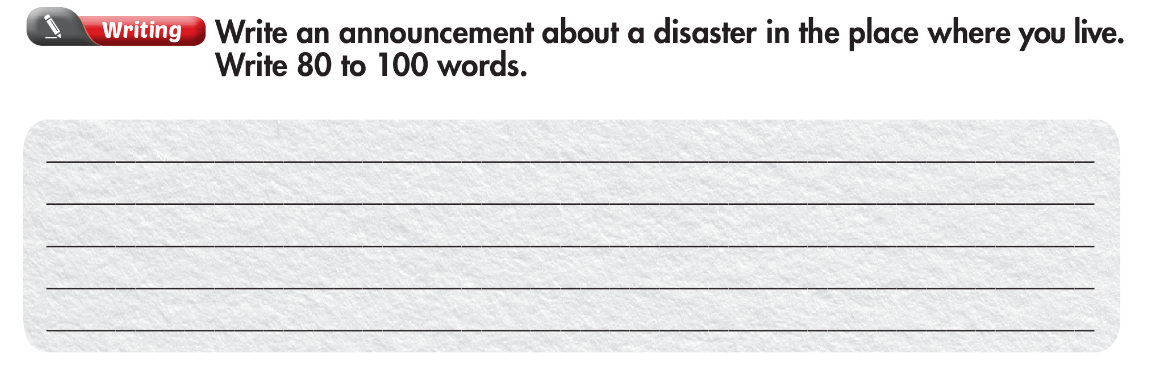 In pairs: 
	- Swap the writing.
	- Check your partner’s writing for grammar and spelling mistakes (if any).
	- Give feedback based on the Feedback form.
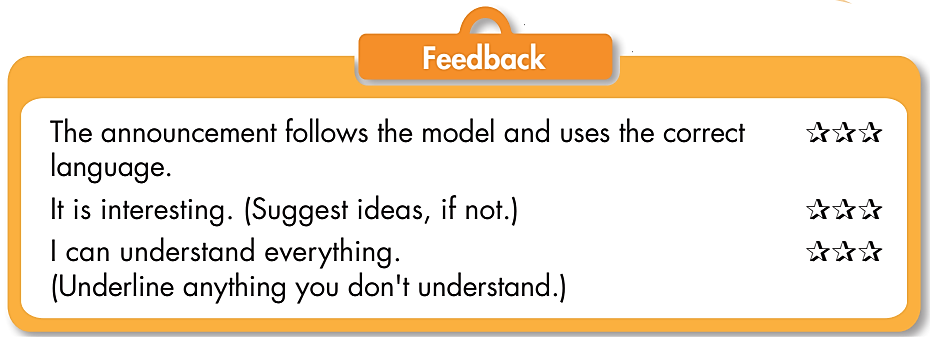 WARP-UP
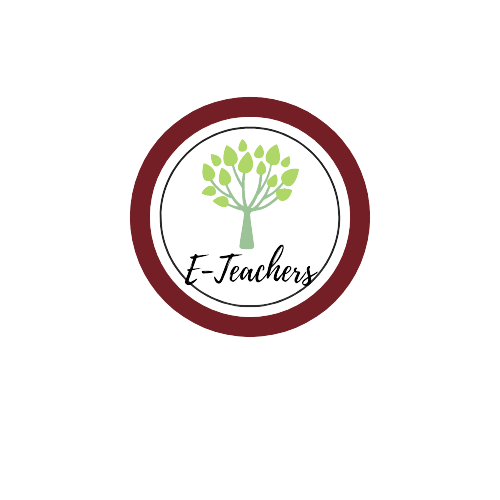 Unit 4
DISASTERS
     Lesson 10: REVIEW 2
Ms Phương 
Zalo: 0966765064
Review the target language learnt in the unit
Practice test taking skills
Homework
1. Do the exercises on page 25, WB.
2. Do the exercises in Tiếng Anh 8 i-Learn Smart World Notebook on page 35.
3. Prepare the next lesson (page 92, SB)
4. Play the consolidation games on www.eduhome.com.vn